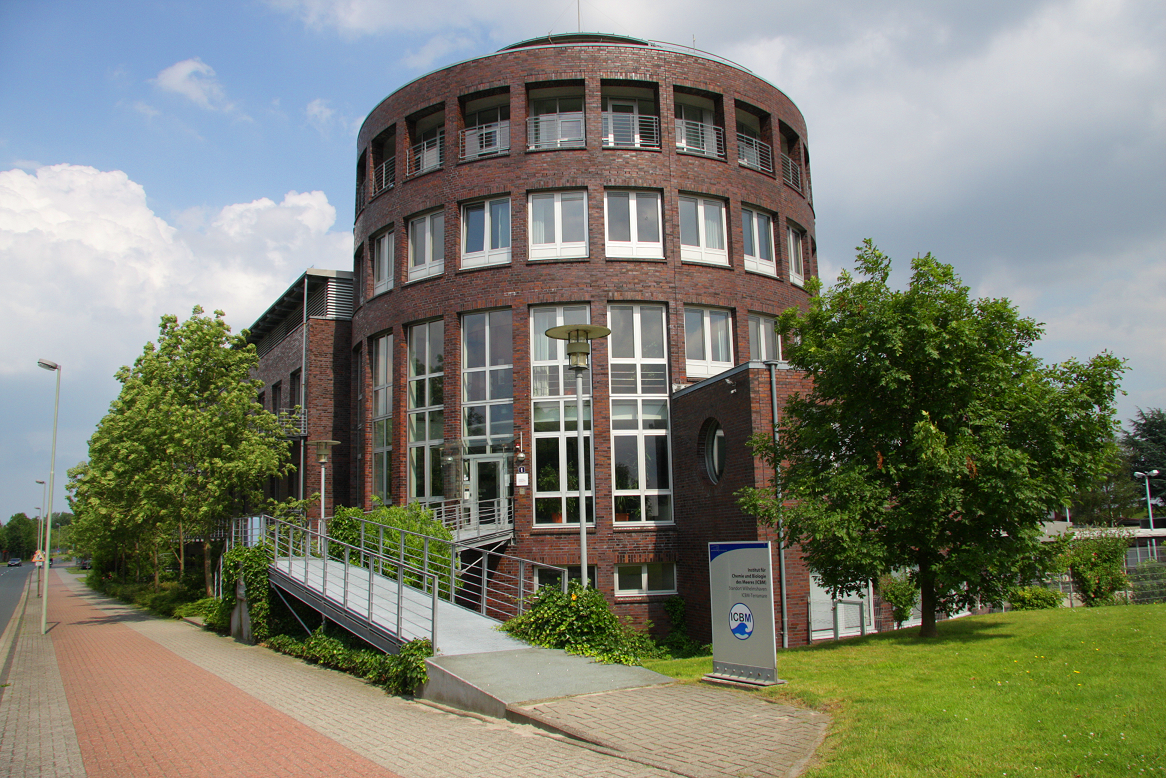 Direktor des ICBM:Prof. Dr. Jürgen Rullkötter
ICBM - TERRAMARE
[Speaker Notes: Das Gebäude, in dem wir uns gerade befinden:
fertiggestellt 1994 für das damalige Forschungszentrum Terramare.]
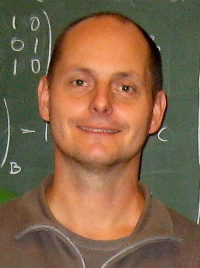 ForschungszentrumTERRAMAREin Wilhelmshaven
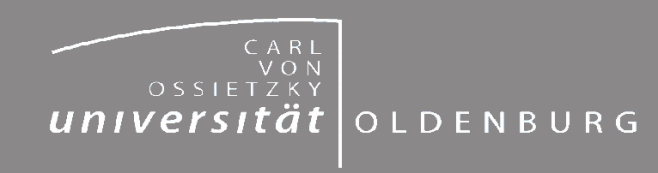 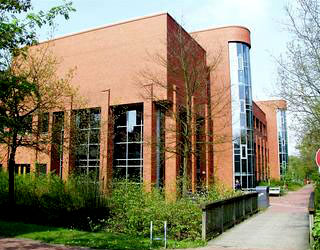 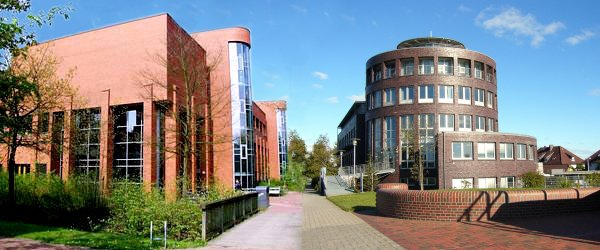 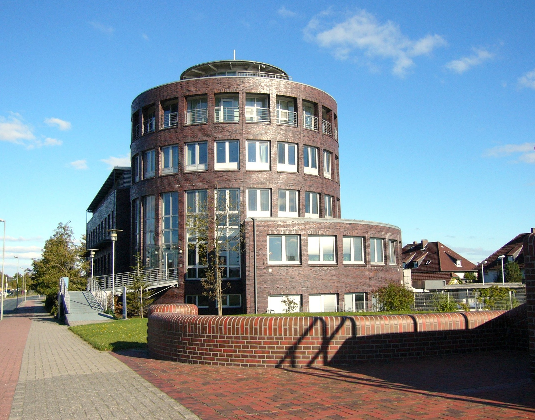 ICBM
ICBM - TERRAMARE
Institut für Chemie und Biologie     des Meeres (ICBM)         in Oldenburg-           Wechloy
Direktor des ICBM:Prof. Dr. Bernd Blasius
&
... ICBM – TERRAMARE, der Wilhelmshavener Standort              des Instituts für Chemie und Biologie des Meeres (ICBM).
ICBM - TERRAMARE
[Speaker Notes: 2008 wurde das Forschungszentrum unter dem Dach des ICBM in die Universität Oldenburg integriert. Damaliger Direktor (zum 2. Mal): Jürgen Rullkötter. Seit April 2015 ist Bernd Blasius seitdem der 3. Direktor des Hauses (nach Helmut Hillebrand).]
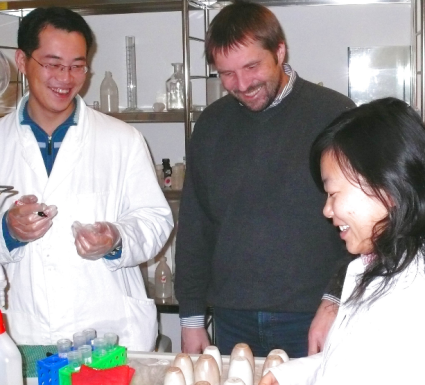 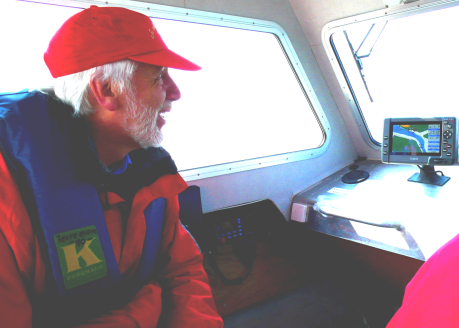 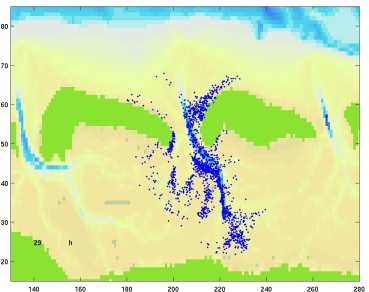 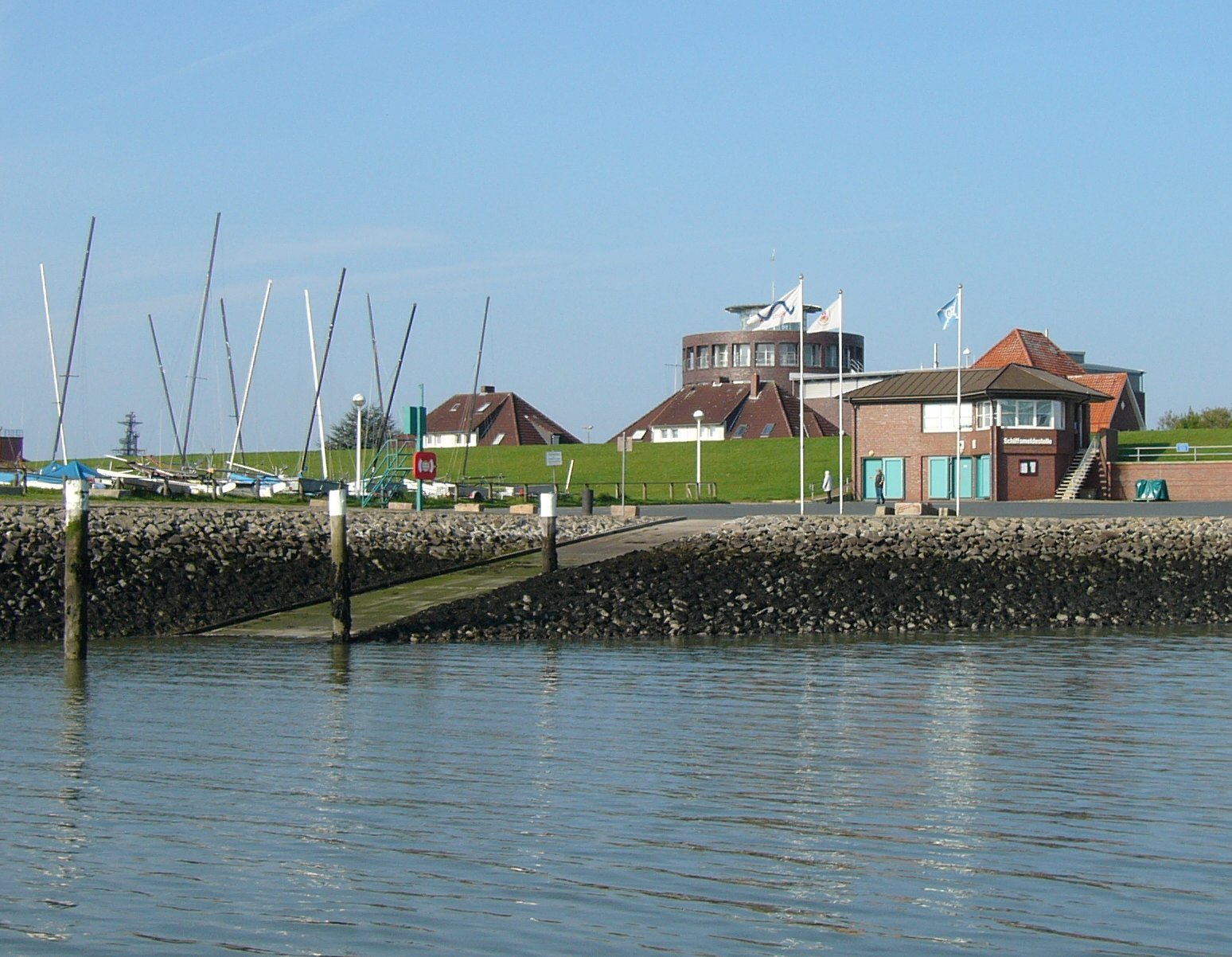 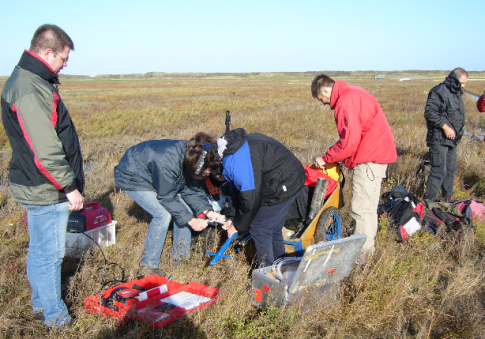 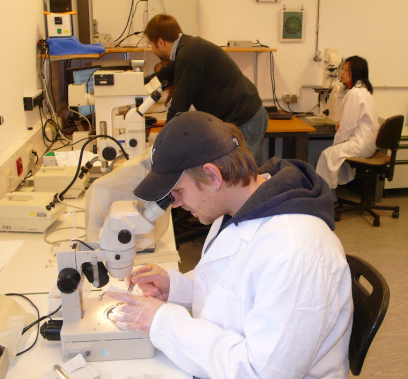 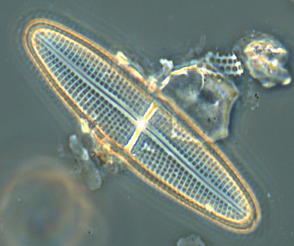 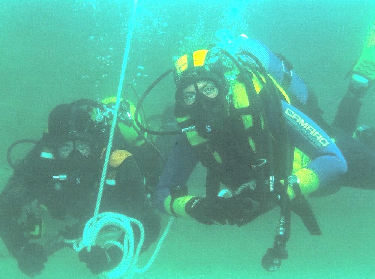 Das Land Niedersachsen stärkt seine Meeresforschung     und baut sie aus. Im Zuge dieser Pläne ...
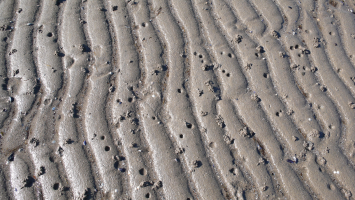 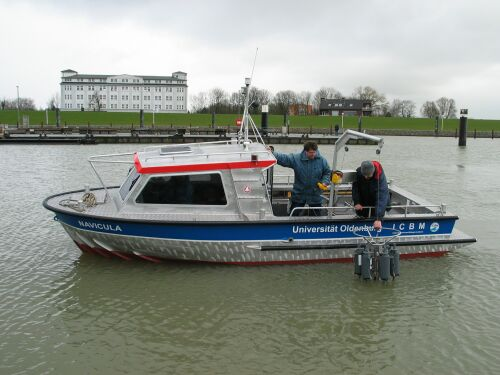 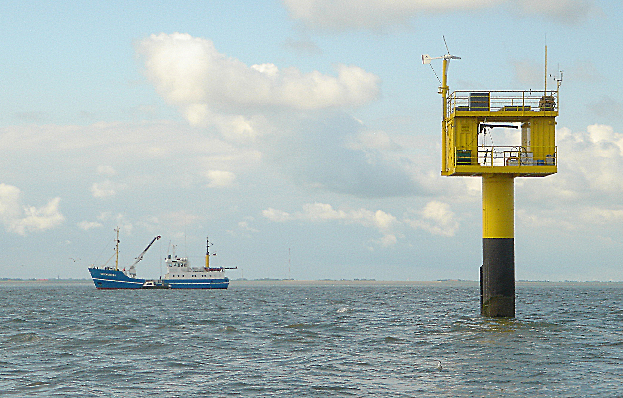 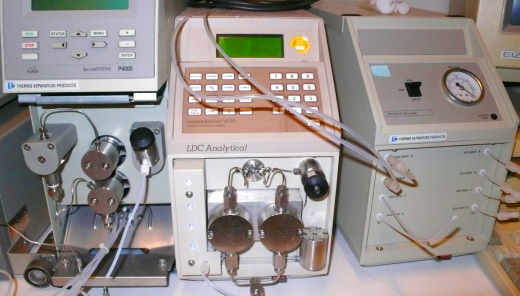 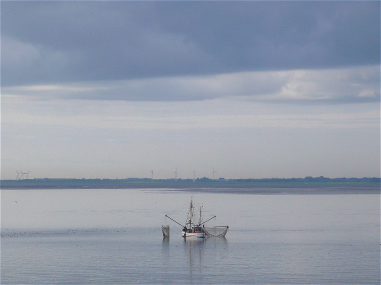 ICBM - TERRAMARE
[Speaker Notes: Hier sind einige Facetten der ICBM-Forschung bildlich dargestellt. Im Zuge des vom Land Niedersachsen geplanten Ausbaus der Meeresforschung wurde der am Forschungszentrum Terramare auf Dienstleistung für die Meereskunde im Land Niedersachsen ausgerichtete Schwerpunkt unter dem Dach des ICBM in Richtung Wissenschaft verschoben.]
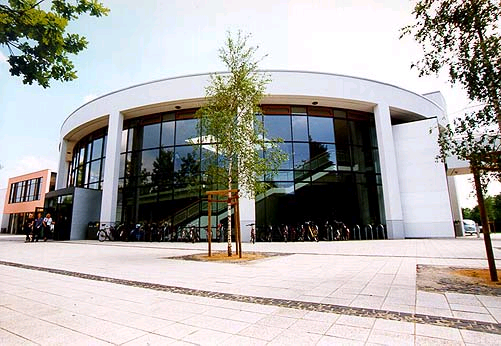 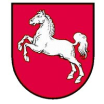 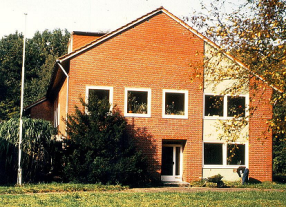 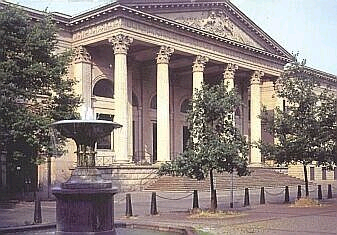 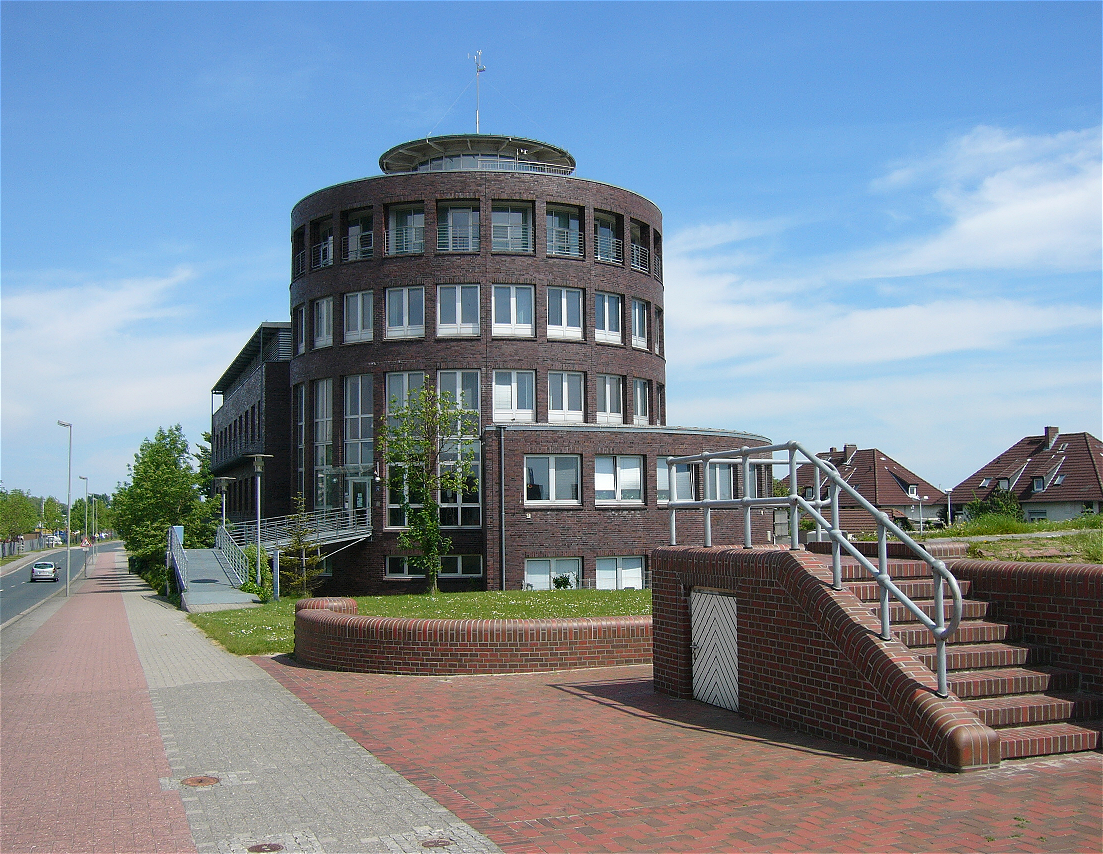 Inst. f. 
Vogelforschung
Universität Oldenburg
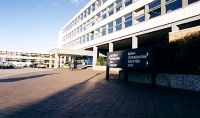 Land Niedersachsen,
vertreten durch MWK
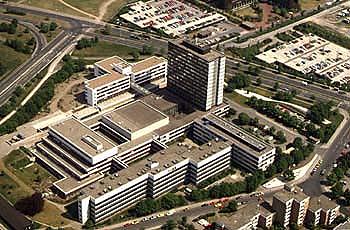 FH Wilhelmshaven
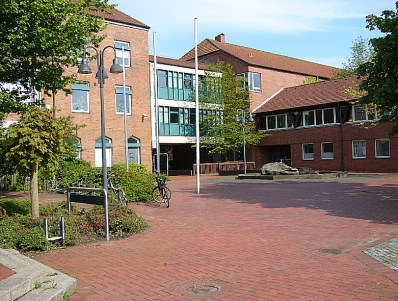 Nds. Landesamt f.
Bodenforschung, Hann.
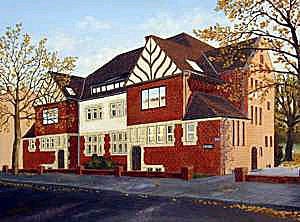 FH Ostfriesland, Emden
Nds. Inst. f. 
histor. Küstenforschung
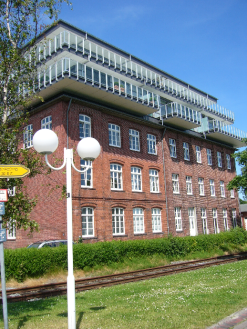 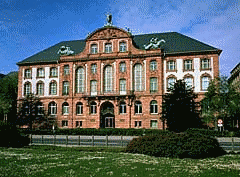 Nationalpark-
verwaltung,
Wilhelmshaven
Senckenbergische
Naturforschende
Gesellschaft, FfM
(die ehemaligen Gründungsmitglieder TERRAMAREs)
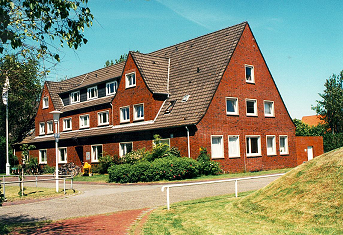 ... wurde am 1. Januar 2008 aus dem   Verein für Flachmeer-, Küsten- und Meeresumweltforschung e.V.             ‚Forschungszentrum TERRAMARE‘...
Forschungsstelle Küste,
Norderney
… das ICBM-Terramare, ein Wilhelmshavener Standort der                    Universität Oldenburg unter dem Dach des ICBM.
ICBM - TERRAMARE
[Speaker Notes: Das Forschungszentrum Terramare (voller Name: Zentrum für Flachmeer-, Küsten- und Meeresumweltforschung e.V. – Fz. TM) war ein Verein; institutionell wurde er zu 100 Prozent aus Landesmitteln gefördert. Zu den hier aufgeführten Gründungsmitgliedern (teilweise durch persönliche Mitgliedschaft vertreten) gehörte die Universität Oldenburg, die schon damals eine intensive Zusammenarbeit mit dem Forschungszentrum verband. So nutzte die ehemalige Meeresstation des ICBM annähernd 50 Prozent der Laborflächen der Wilhelmshavener Liegenschaft.]
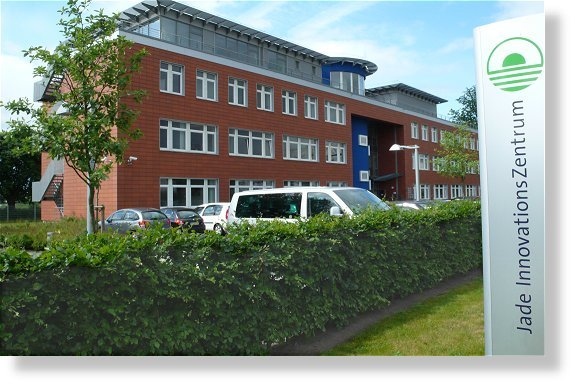 ICBM - TERRAMARE
[Speaker Notes: Durch den inzwischen vorangeschrittenen Ausbau in Wilhelmshaven und auch Oldenburg ist der Raumbedarf groß. So wurden in Wilhelmshaven Flächen im Jade-Innovationszentrum angemietet.]
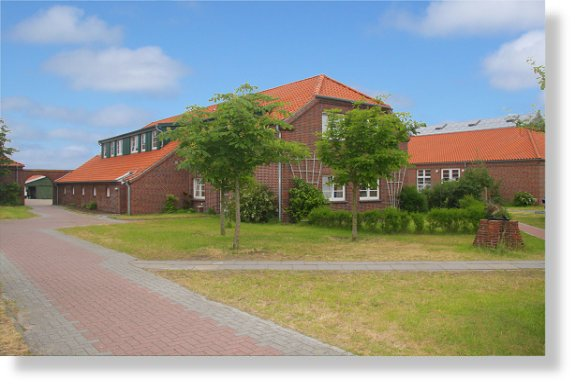 Umweltzentrum Wittbülten, Spiekeroog
ICBM - TERRAMARE
[Speaker Notes: Ungefähr zeitgleich baute die Universität über das ICBM seine Kooperation mit dem Umweltzentrum Wittbülten auf Spiekeroog aus. Inzwischen stehen dem ICBM und anderen interessierten Nutzern hier moderne Laborflächen für die Feldarbeit im Wattenmeerbereich zur Verfügung, die gleichsam „vor der Haustür“ stattfinden kann.]
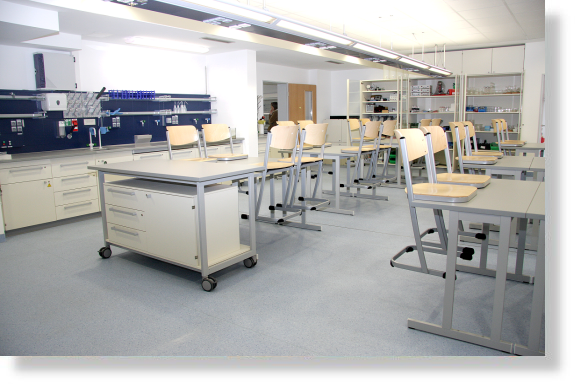 ICBM - TERRAMARE
[Speaker Notes: Hier Impressionen von den Laborräumen auf Spiekeroog.]
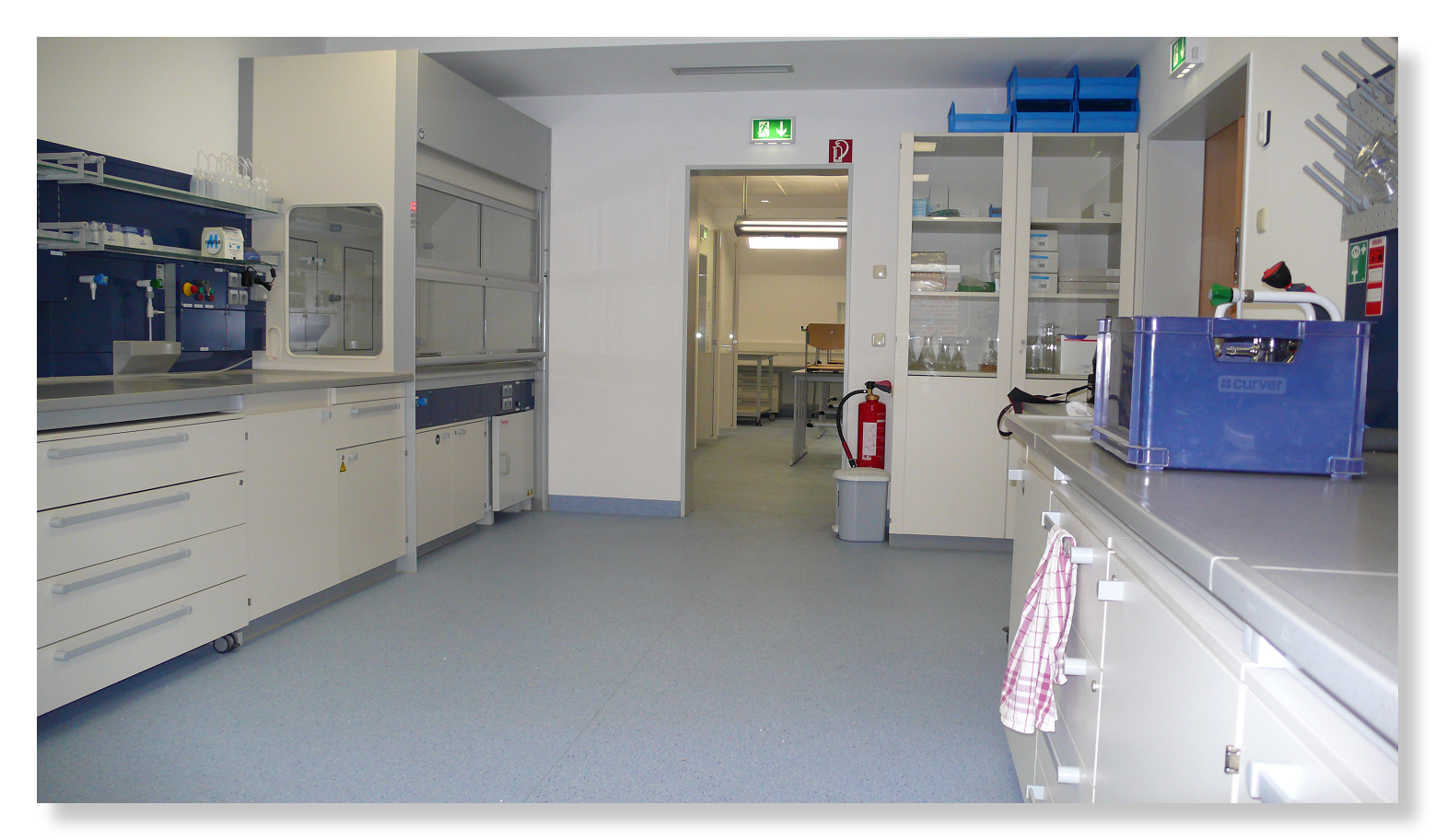 ICBM - TERRAMARE
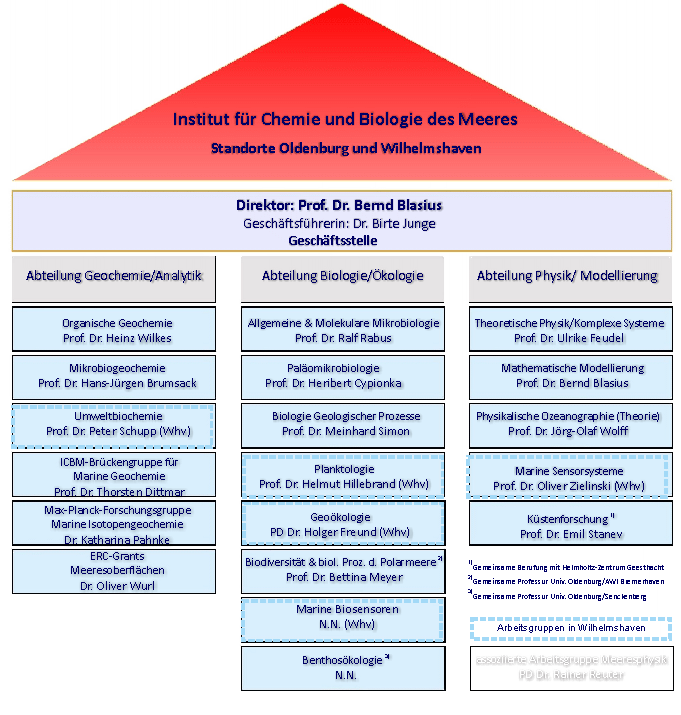 ICBM, Organisation
[Speaker Notes: Die wissenschaftliche Arbeit des ICBM fußt auf drei Säulen (vgl. Abbildung); Die Arbeitsgruppen werden an dieser Stelle nicht im einzelnen aufgezählt. Die Wilhelmshavener Arbeitsgruppen sind  durch Farbränder hervorgehoben. Im Folgenden möchte ich etwas näher auf ihre Arbeit eingehen.]
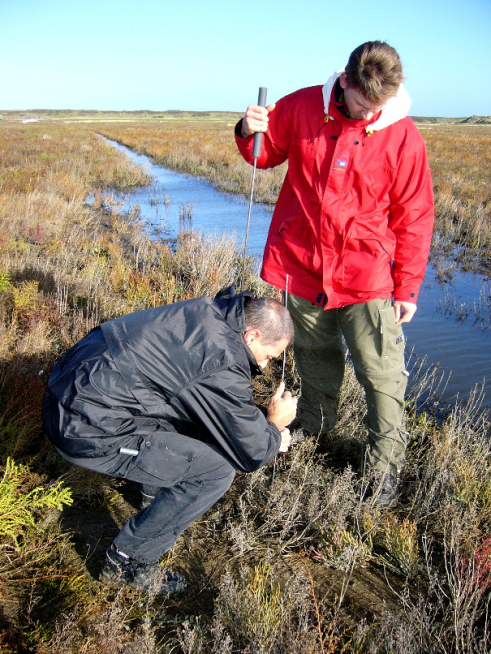 Erste augenfällige Änderung nach dem Zusammenschluss
war eine erhebliche Ausweitung des Wissenschaftsbetriebs in Wilhelmshaven. 
Anfang 2008 waren in der Jadestadt zwei, Ende des Jahres bereits vier wissenschaftliche Arbeitsgruppen tätig. 
Nach Fluktuationen sind 2015 in Wilhelmshaven fünf Arbeits-gruppen aktiv, weitere stehen kurz vor ihrer Einrichtung oder sind in Planung.
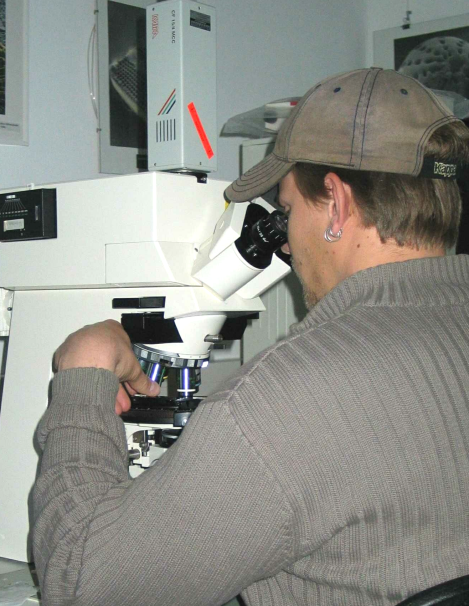 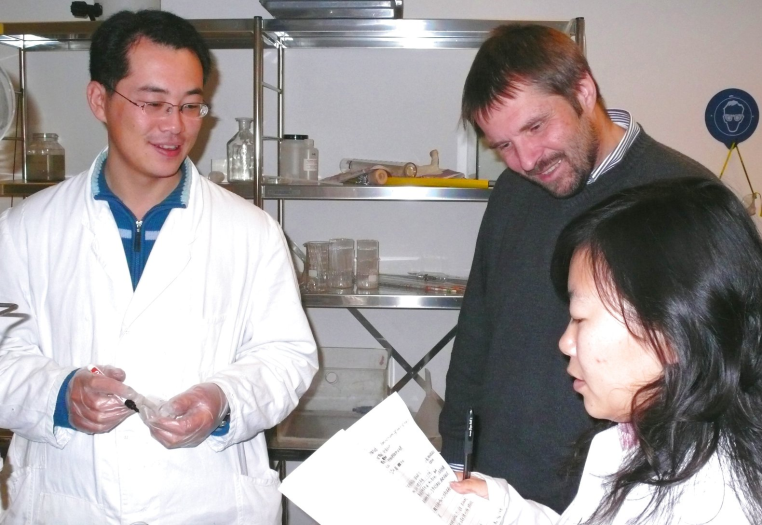 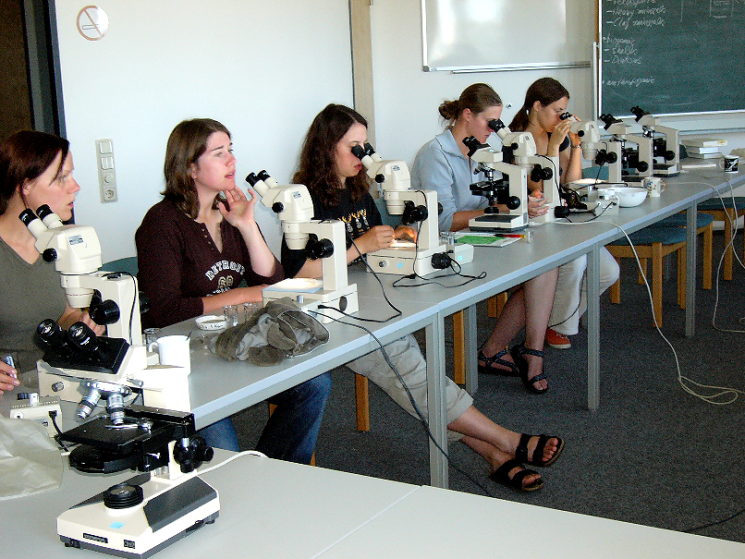 [Speaker Notes: S.. Folie]
Zukünftig werden vier wissenschaftliche 		Arbeitsgruppen in Wilhelmshaven forschen:
Die Arbeitsgruppen des ICBM in Wilhelmshaven
Geoökologie 			seit 2004
Meereschemie			bis  2013
Planktologie			seit 2008
Integrative Modellierung		bis 2011
Marine Sensorsyteme		seit 2011
Umweltbiochemie			seit 2011
Meeresoberflächen (ERC Grants)	seit 2014
Marine Biosensoren		geplant
Die     Arbeitsgruppen
[Speaker Notes: Hier zunächst etwas zur Entwicklung der Arbeitsgruppen in Wilhelmshaven:
Mit dem altersbedingten Wechsel der Leitung der Meeresstation des ICBM in Wilhelmshaven komplettierte 2004 mit Holger Freund ein Geoökologe das wissen-schaftliche Portfolio des Instituts; mit Übergang des Forschungszentrums Terramare ging die Leitung der Meeresstation in die der Arbeitsgruppe Geoökologie über. 

Der wissenschaftliche Bereich des ehemaligen Geschäftsführers des FTM, Prof. Gerd Liebezeit, wurde zur Arbeitsgruppe Meereschemie, der Liebezeit ab 2008 vorstand.

Die Jungwissenschaftlergruppe „Integrative Modellierung“ unter Leitung von Dietmar Kraft,  zu deren wesentlichem Arbeitsgebiet modellierende Aufgaben im Zusammenhang mit integriertem Küstenzonen-Management gehörten, wurde 2008 von Oldenburg nach Wilhelmshaven verlegt. Planungsgemäß wurde die Gruppe 2011 aufgelöst.

Hinzu konnte 2008 mit Hellmut Hillebrand ein international hochkarätiger Wissenschaftler für die neu einzurichtende Arbeitsgruppe Planktologie gewonnen werden. 

2011 wurden zwei weitere neue Arbeitsgruppen in Wilhelmshaven eingerichtet: Marine Sensorsysteme unter Leitung von Oliver Zielinski und Umweltbiochemie unter Leitung von Peter Schupp. 2014 kam die AG Meeresoberflächen (O. Wurl) hinzu.
Die Einrichtung einer weiteren AG Marine Biosensoren ist in der Planung.]
Arbeitsgruppe Meereschemie
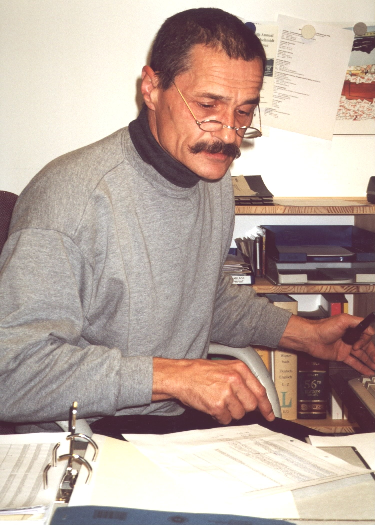 Leiter der Arbeitsgruppe:
Prof. Dr. Gerd Liebezeit
Meereschemie
[Speaker Notes: Wenige kurze Anmerkungen zur ehemaligen Gruppe Meereschemie:]
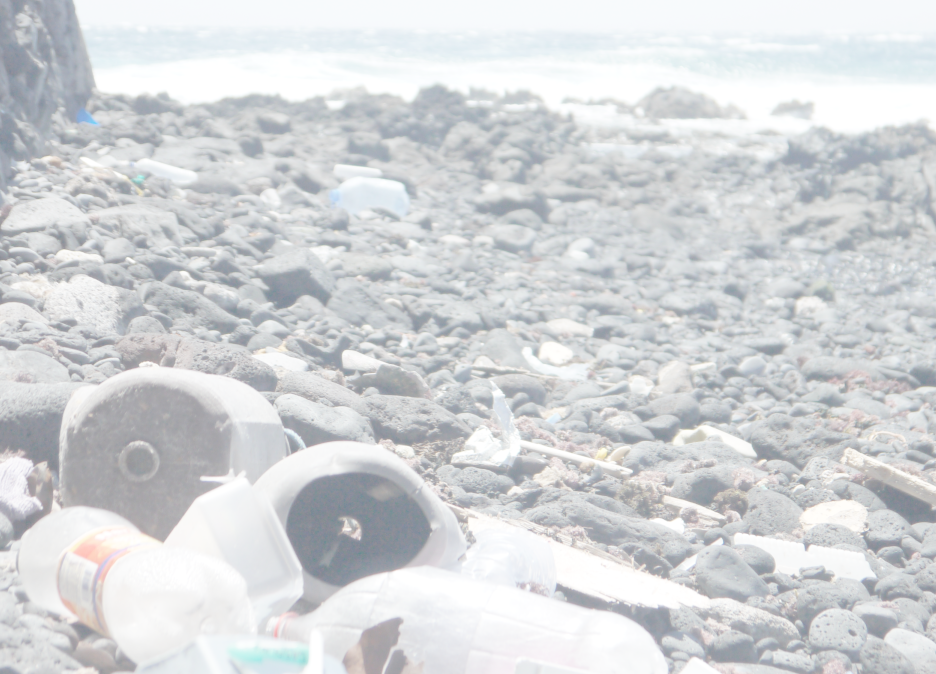 Forschung im Bereich Meereschemie
Forschungsschwerpunkte

 Müll und Mikromüll als Senke und Quelle organischer Schadstoffe 
 Anorganische Nährsalze in ausgewählten Wattgebieten - landseitige 
  und atmosphärische Einträge 
 Quecksilber in limnischen und marinen Wässern und Sedimenten 
 Chlorierte organische Schadstoffe in Sedimenten und Biota 
 Nachsorge und Überwachung der ehemaligen Klärschlammdeponie   Edewechterdamm
 „Jadebusen-Projekt“    Entwicklung des Jadebusens seit dem Ende der letzten Kaltzeit    - eine Baseline Study zur Erfassung naturwissenschaftlicher und  kulturwissenschaft-    licher Grundlagendaten für eine niedersächsische Küstendatenbank
Meereschemie
[Speaker Notes: Dies waren zuletzt die Forschungsschwerpunkte der AG Meereschemie in W‘haven.]
Arbeitsgruppe Geoökologie
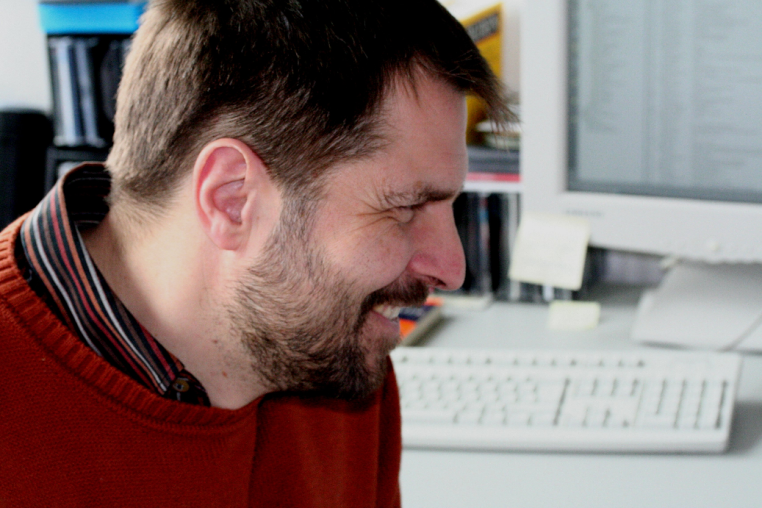 Forschungsschwerpunkte: 
Untersuchung von Küsten-Geo-/Biosystemen und deren Reaktionen auf mittel- und kurzfristige Meeresspiegel-, Umwelt- und Klimaänderungen.
Einsatz klassischer geologischer, sedimentologischer, paläoökologischer und botanischer Methoden.
Leiter der Arbeitsgruppe:
PD Dr. Holger Freund
Geoökologie
[Speaker Notes: Wissenschaftliche Schwerpunkte der AG Geoökologie (vgl. Folien).]
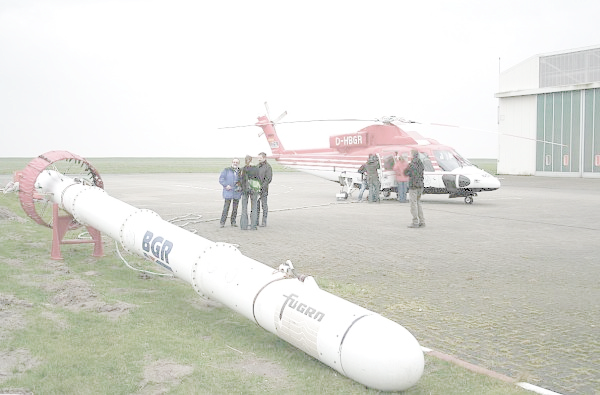 Aktuelle Forschung im Bereich Geoökologie
Entwicklung des Jadebusens seit dem Ende der letzten Kaltzeit  - eine Baseline Study zur Erfassung naturwissenschaftlicher und   kulturwissenschaftlicher Grundlagendaten für eine niedersächsische Küstendatenbank.   
 Hubschrauberbefliegung 
 Vorkommen von weichseleiszeitlichen, postglazial kollabierten Pingos   (Paläopingos, Pingoruinen) in NW-Deutschland, erörtert und diskutiert am Fallbeispiel von   fünf Hohlformen im Timmelerfeld, Ostfriesland
Geoökologie
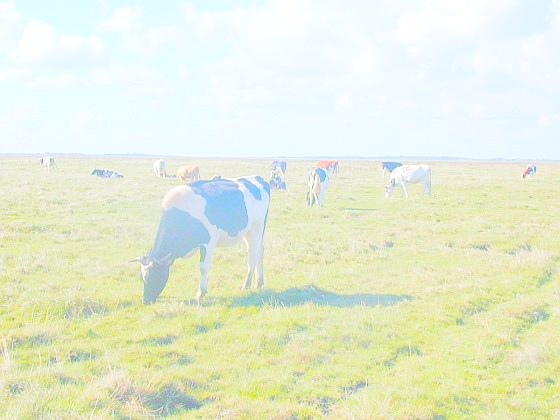 Forschung im Bereich Geoökologie
Langeooger Sommerpolder: 
Was passiert, wenn das Meer wieder in eine Wiesenlandschaft vordringen kann?
In den 30er Jahren des vorigen Jahrhunderts wurde eine Salzwiese auf Langeoog
zur Weidenutzung durch einen Sommerdeich vom Meer abgeschnitten.
Folge: Durch Regenwasser süßte der Boden aus. Nur bei schweren Sturmfluten 
drang bisweilen noch Salzwasser in den Polder. Es setzten sich vor allem 
Pflanzenarten durch, die salzärmere Böden bevorzugen.
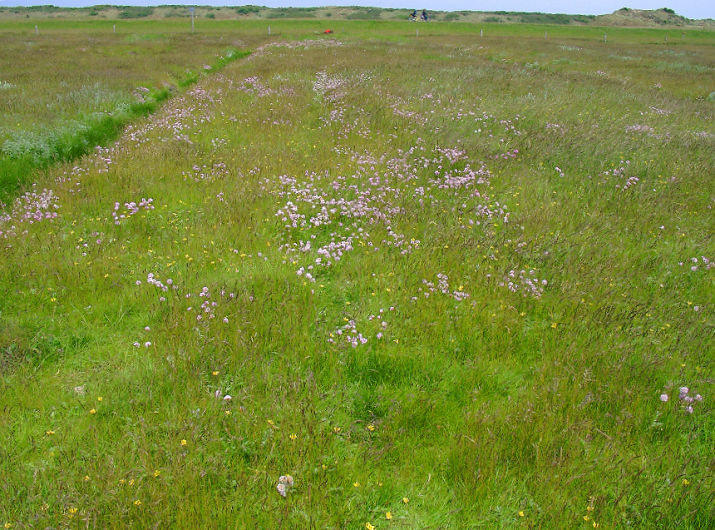 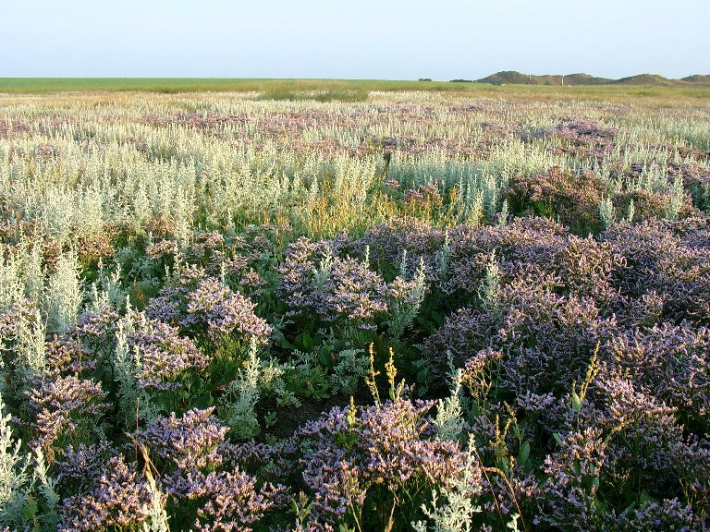 Geoökologie
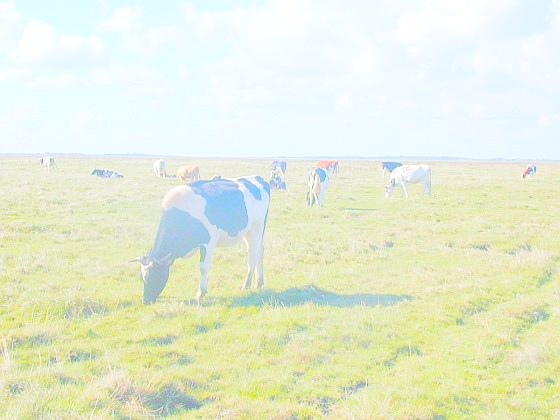 Forschung im Bereich Geoökologie
Als naturschützerischer Ausgleich für den Bau der Europipe in den 90er Jahren
des vorigen Jahrhunderts wurde der Langeooger Sommerdeich 2004 geschleift,
der Polder so wieder dem Einfluss des Meeres preisgegeben.
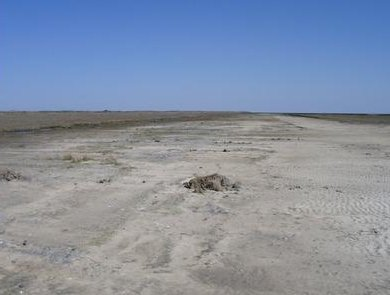 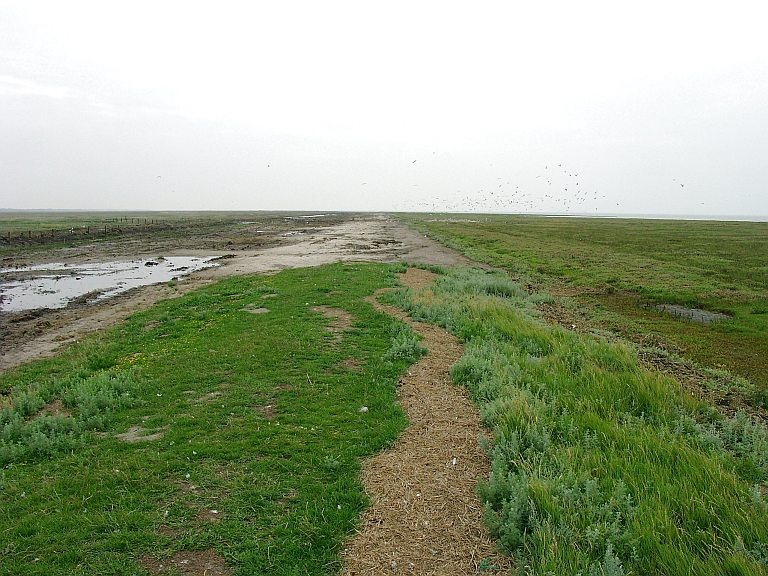 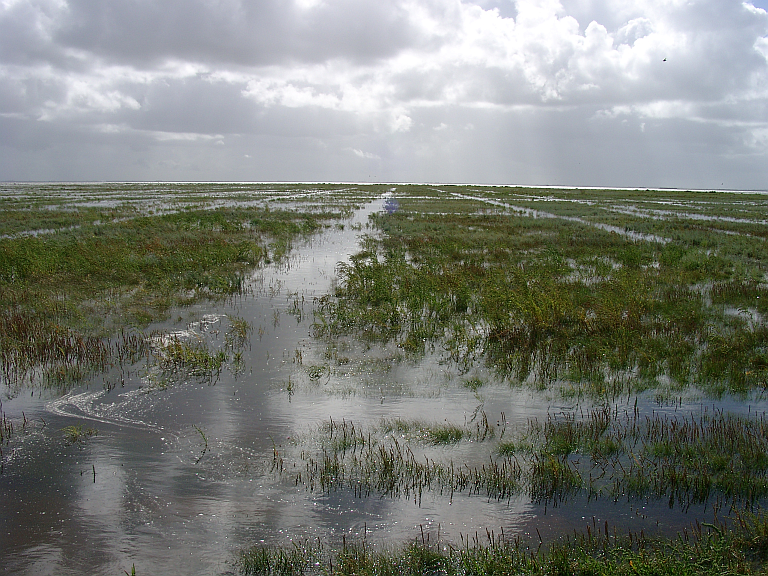 Im Vordergrund:
Reste des Sommerdeichs 2004.
… nur noch ein heller Saum
läßt den ehemaligen Damm erahnen.
Der überflutete Sommerpolder.
Die sich unter dem massiven Einfluss von Salzwasser verändernde Flora im 
Sommerpolder wurde begleitend untersucht.
Geoökologie
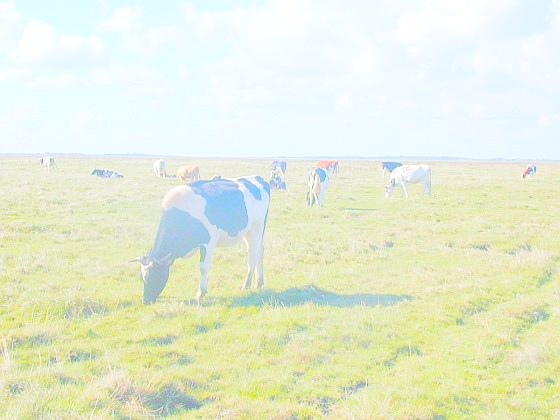 Forschung im Bereich Geoökologie
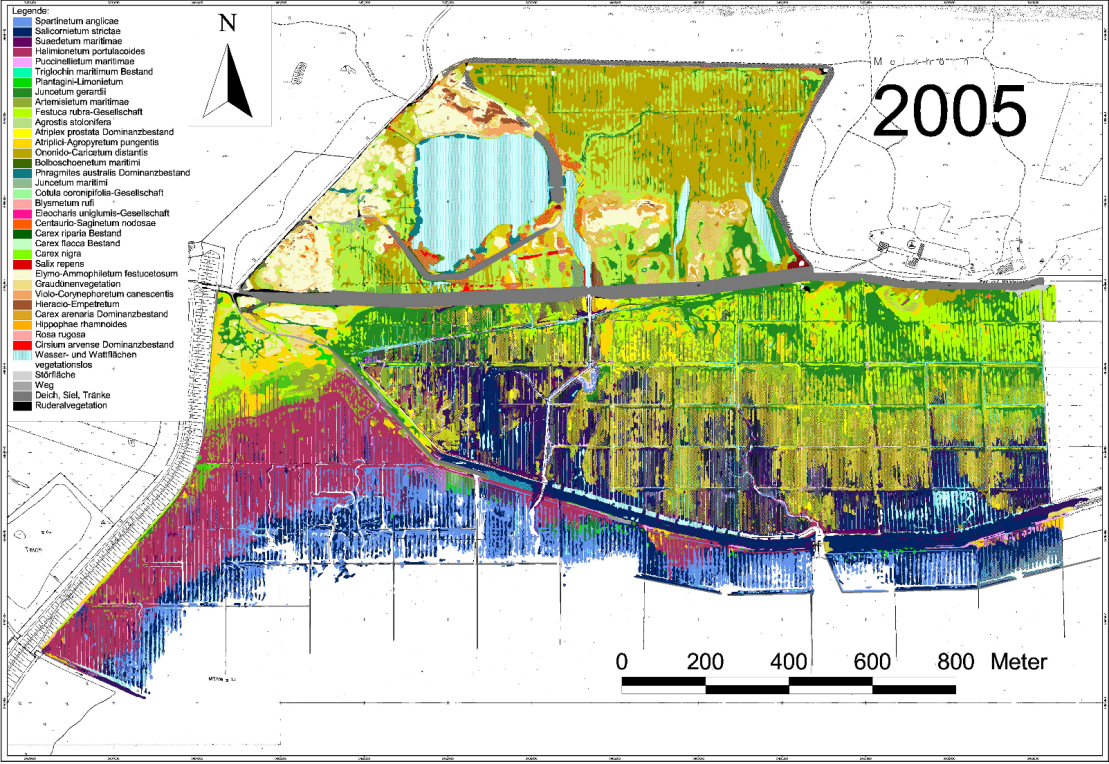 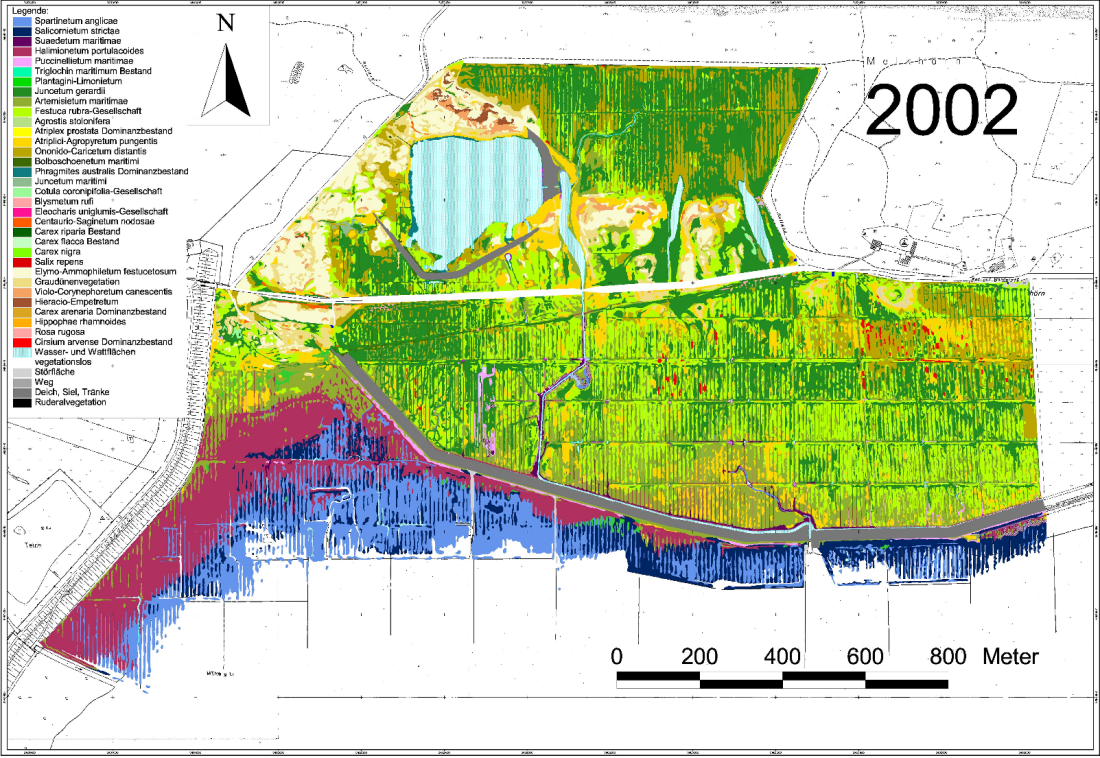 Auch wenn sich in dieser Vergrößerung einzelne Pflanzenarten in der Legende der Karten namentlich kaum ausmachen lassen, ist die erhebliche Veränderung der Flora seit Deichöffnung an den veränderten Farbmustern gut erkennbar.
Geoökologie
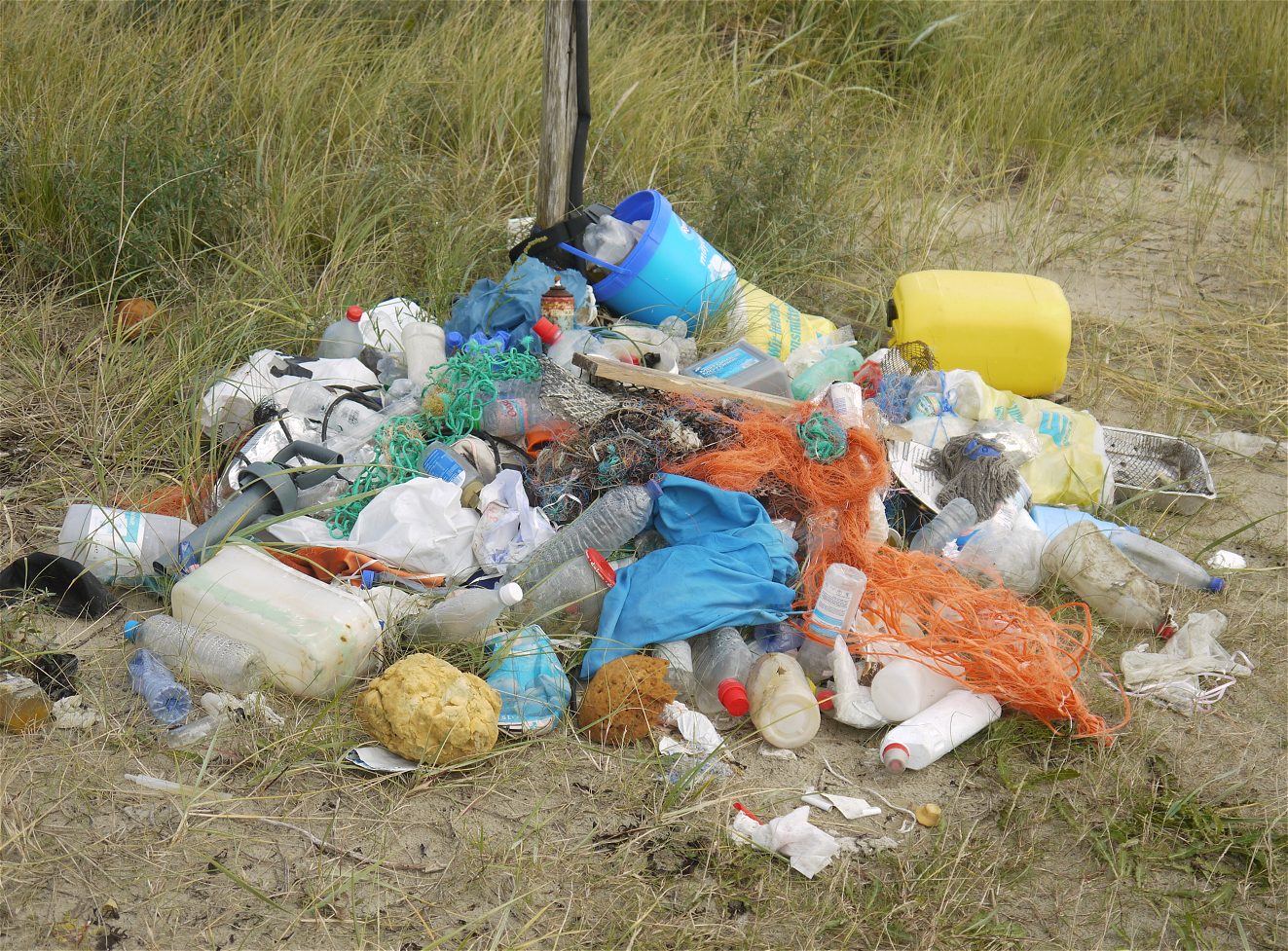 Im Rahmen von Bachelor-Arbeiten untersucht die AG Geoökologie
in Zusammenarbeit mit der AG Physikalische Ozeanografie (J.-O. Wolff)Aufkommen und Verdriftung von Makromüll in der Nordsee.
Geoökologie
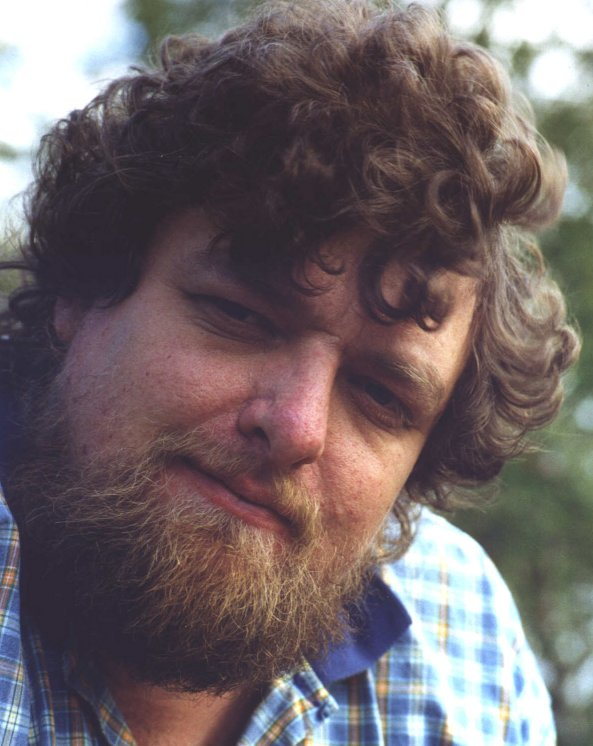 Arbeitsgruppe Planktologie
Leiter der Arbeitsgruppe:
Prof. Dr. Helmut Hillebrand
Planktologie
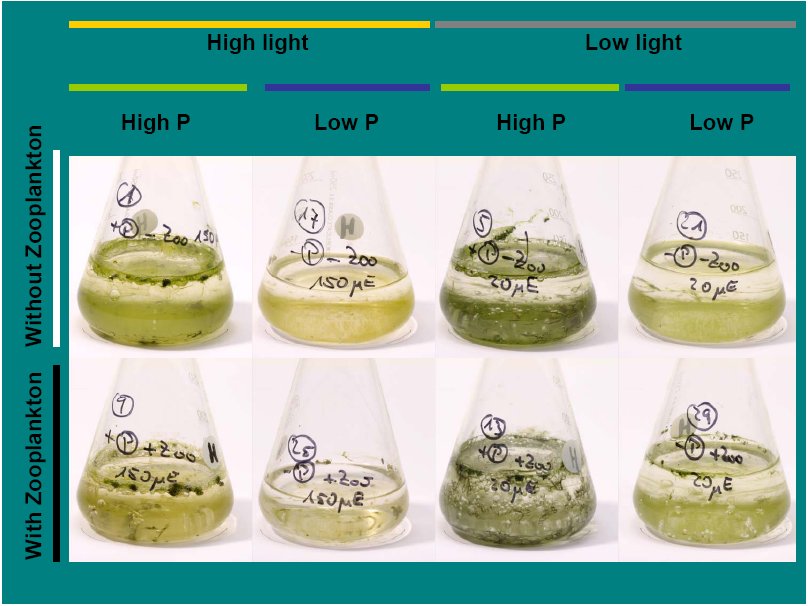 Planktologie
Forschungsschwerpunkte
Die Planktologie des ICBM untersucht ökologische Themenstellungen 
im marinen Umfeld:
Ökologische Stöchiometrie in Nahrungsnetzen. 
Küstenökosysteme unter veränderten Klimabedingungen.
Konsequenzen von Diversitätsverlust und Invasionen. 
Bedeutung und Regulation molekularer Diversität in Küstenökosystemen. 
Räumliche und zeitliche Dynamiken von Gemeinschaftsstruktur und Diversität des Planktons.
Leiter der Arbeitsgruppe:
Wird 2008 eingesetzt.
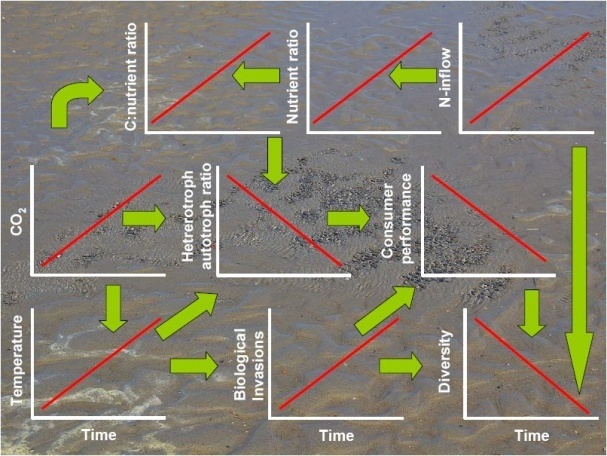 Planktologie
[Speaker Notes: Vgl. Folie]
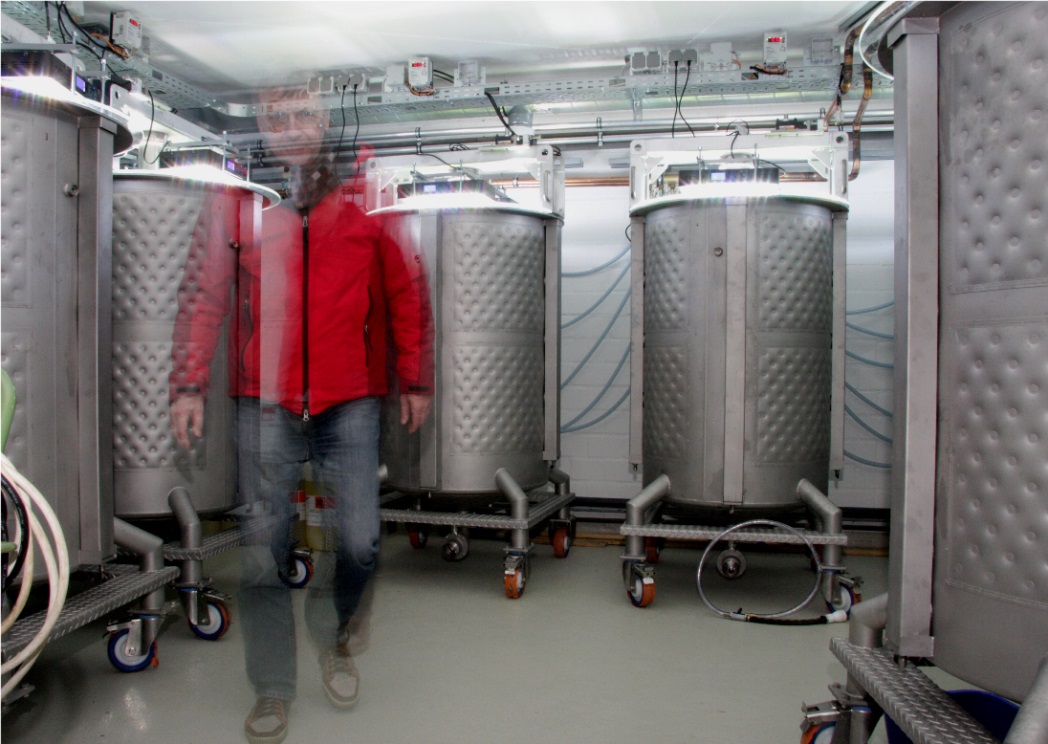 Planktotrone
Wie sind mikrobielle Nahrungsnetze miteinander
verwoben?
Zur Klärung dieser Frage hat die AG Planktologie
so genannte Planktotrone aufgebaut.

Inzwischen wurden 12 dieser Mesokosmen mit jeweils 600 l Inhalt installiert. Die Steuerung der Umweltbedingungen erfolgt automatisch.
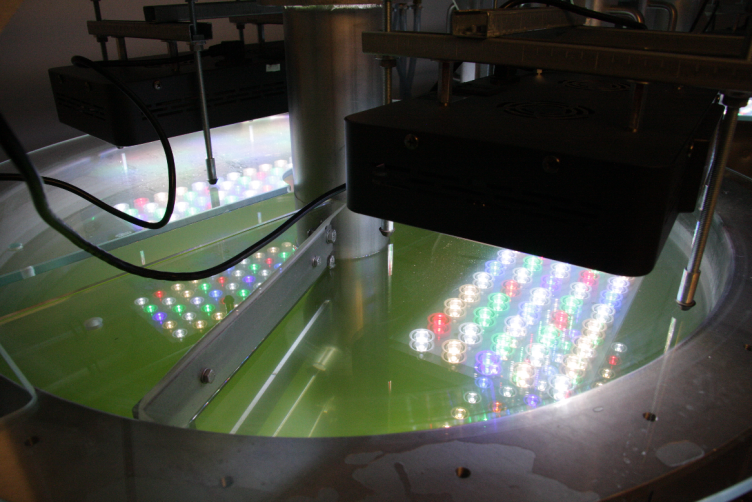 Planktologie
[Speaker Notes: s. Folie]
Arbeitsgruppe Marine Sensorsysteme
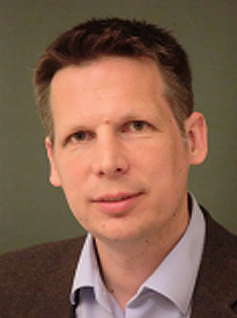 Forschungsschwerpunkte: 
Im (Watten-)Meer gibt es kurz- bis langfristige Veränderungen.Um sie zu erfassen, benötigt man innovative in-situ-Messverfahren.

Schlüsselvariablen in Küstenzonen und Schelfmeeren werden durch neuartige Sensoren erfasst. Diese erforscht und entwickelt die Arbeitsgruppe Marine Sensorsysteme. Spezieller Schwerpunkt: spektrale und abbildende Mess-verfahren auf der Basis optischer und akustischer Prinzipien.
Leiter der Arbeitsgruppe:
Prof. Dr. Oliver Zielinski
Marine Sensorsysteme
[Speaker Notes: s. Folie]
Ein Elektron umkreist einen Atomkern.
Das Elektron wird auf ein höheres
Energieniveau gehoben.
Der angeregte Zustand ist energetisch
 ungünstig und instabil.
Energiereiches Licht 
(z.B. UV) trifft auf das 
Elektron, ein Photon wird 
absorbiert.
Durch Abgabe eines 
energieärmeren
Photons (Fluoreszenzlicht) 
fällt  das Elektron in seinen 
Ausgangszustand zurück.
Fluoreszenzprinzip, stark vereinfacht
Atomschalenmodell
[Speaker Notes: Eine Reihe optischer Messverfahren basieren auf der sogenannten Fluoreszenz. Ihr Prinzip ist hier stark vereinfacht dargestellt:  Energiereiches (UV-)Licht trifft auf ein Elektron. Unter Absorption eines Photons wird das Elektron auf ein höheres Energieniveau gehoben. Dieser „angeregte“ Zustand ist energetisch instabil  das Elektron fällt auf sein energetisches Ausgangsniveau zurück. Dabei gibt es ein energieärmeres Photon ab, das als Fluoreszenzlicht wahrgenommen bzw. gemessen werden kann.

Mögliche Frage aus dem Auditorium: Wo bleibt die Energiedifferenz Eingangsphoton/energieärmeres  Fluoreszenz-Photon?  Auch andere Stoffe absorbieren Photonen, die Anregungszustände der Elektronen sind ebenfalls instabil, dennoch fluoreszieren die Stoffe nicht  bei Rückfall der Elektronen wird hier die absorbierte Energie komplett in Form von Wärme abgegeben; Antwort auf die Frage: Im Fall der Fluoreszenz erfolgt nur teilweise eine Abgabe von Energie in Form von Wärme.]
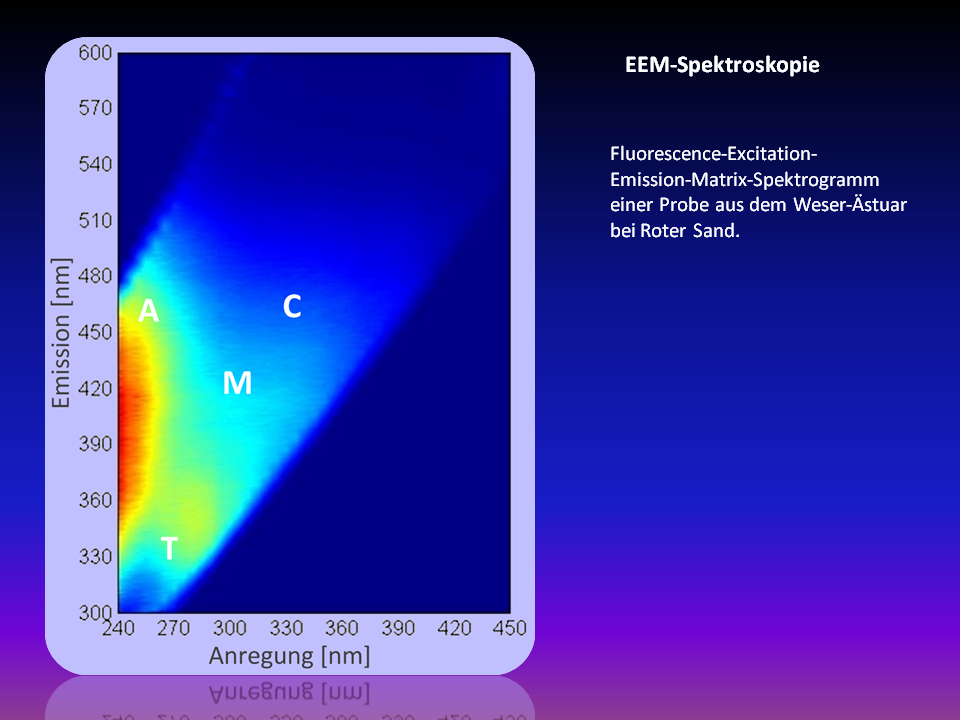 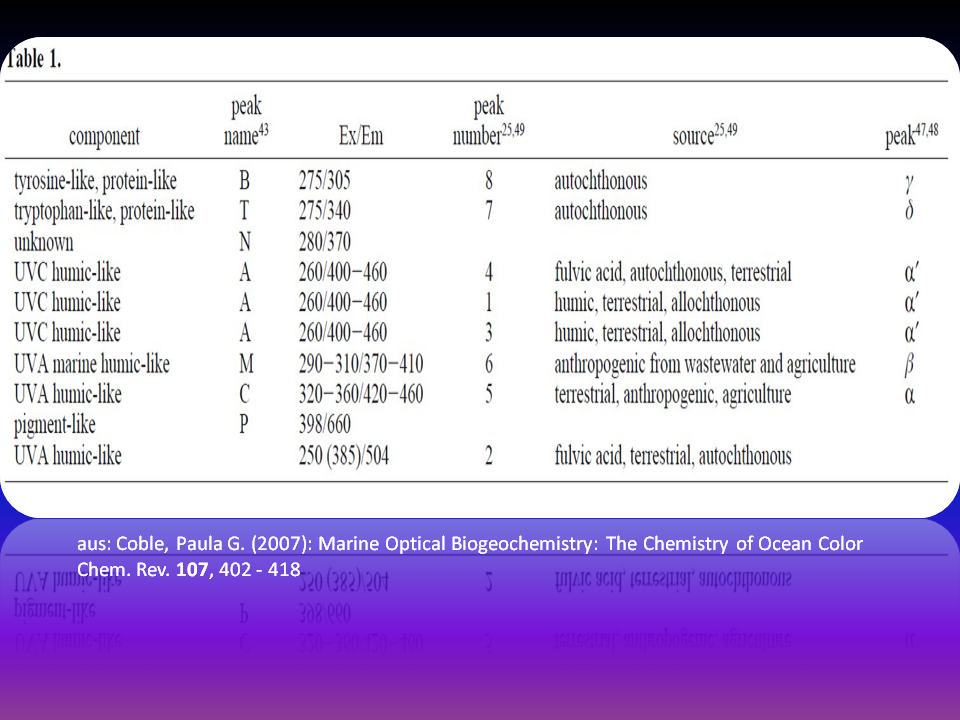 Marine Sensorsysteme
[Speaker Notes: Ein Anregungs-Emissions-Matrix-Spektrogramm (EEM= Excitation-Emission-Matrix). Nach Bestrahlung von z.B. Huminstoffen in Meerwasser mit verschiedenen Anregungswellenlängen emitieren die fluoreszierenden Substanzen Fluoreszenzlicht charakteristischer Wellenlängen.  Das Fluoreszenzlicht erlaubt Rückschlüsse auf die Herkunft der Huminstoffe (vgl. Tabelle in der Folie).]
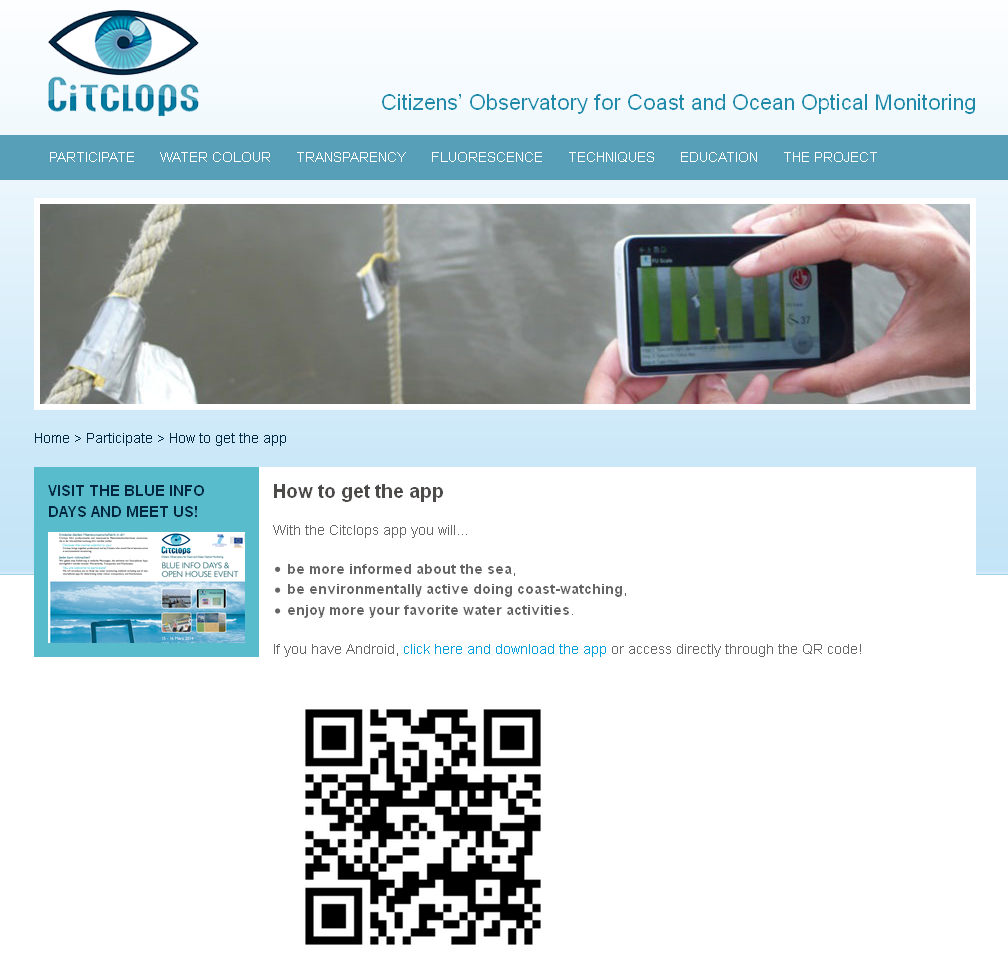 http://www.icbm.de/service/fuer-das-institut/oeffentlichkeitsarbeit/pm/blue-info-days-open-house-event/
Marine Sensorsysteme
[Speaker Notes: Bürger-Wissenschaft. Die AG Marine Sensorsysteme beteiligt sich an Projekten zur Einbindung der interessierten Öffentlichkeit in wissenschaftliche Programme; Beispiel: Citclops (Citizens‘ Observatory for Coast and Ocean Optical Monitoring, www.citclops.eu). (Anm.: Zeitl. Rahmendaten und ggf. Fortführung eines (vergleichbaren) Projekts unklar, Informationen erwünscht).

Über die Citclops-Webseiten hat man Zugriff auf eine App für Smartphones und Tablet-Computer. Mit dieser App lässt sich die aktuelle Meeresfarbe vor Ort bestimmen, die Rückschlüsse auf Inhaltsstoffe zulässt. Die von den Bürgern gemessenen Daten können an das Projekt übermittelt werden, wo sie zentral ausgewertet und die Ergebnisse auf der Webseite auch für die Öffentlichkeit einsehbar dargestellt werden.

Darüber hinaus gibt es eine Bauanleitung für eine aus einfachen und kostengünstigen elektronischen Bauteilen zu erstellende Driftboje (Projekt z.B. für Schulklssen/-kurse) und eine Bauanleitung für eine Secchi-Scheibe, mit der Trübungsmessungen durchgeführt werden können.]
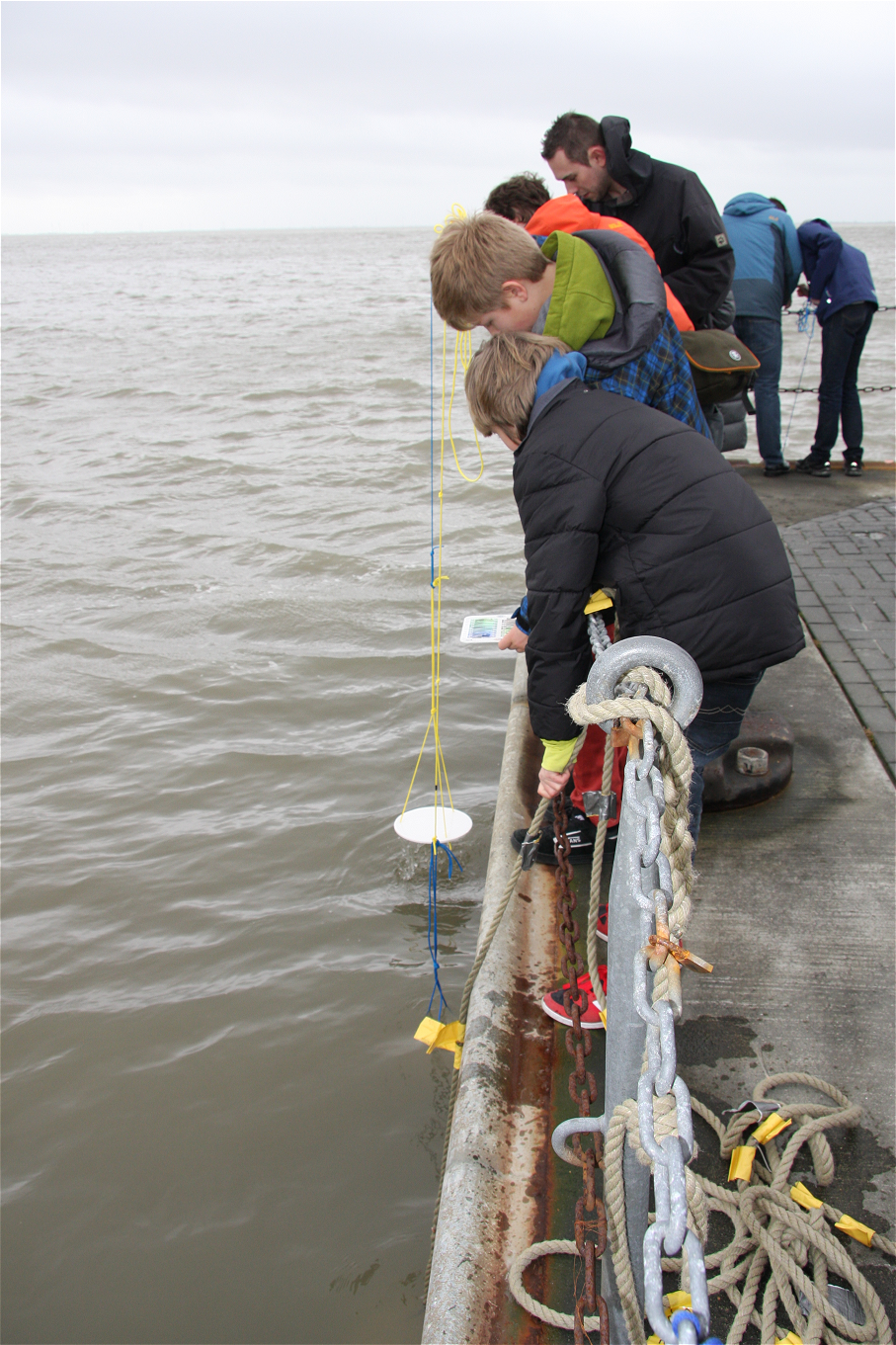 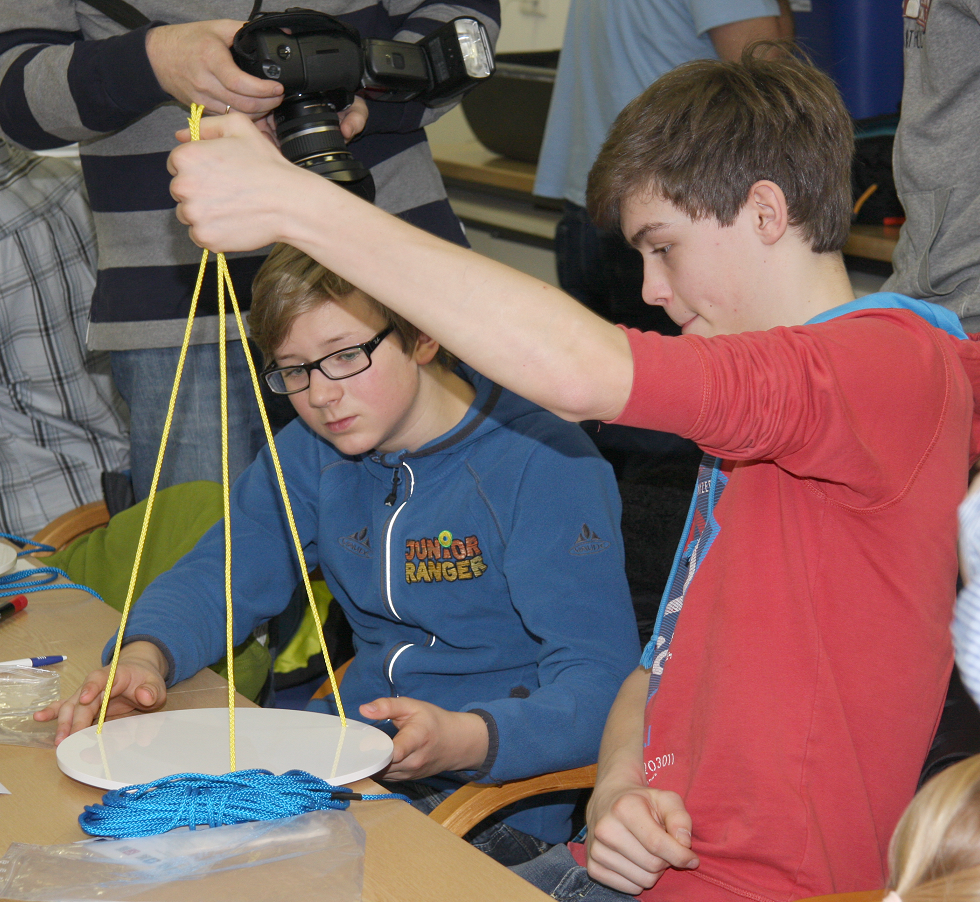 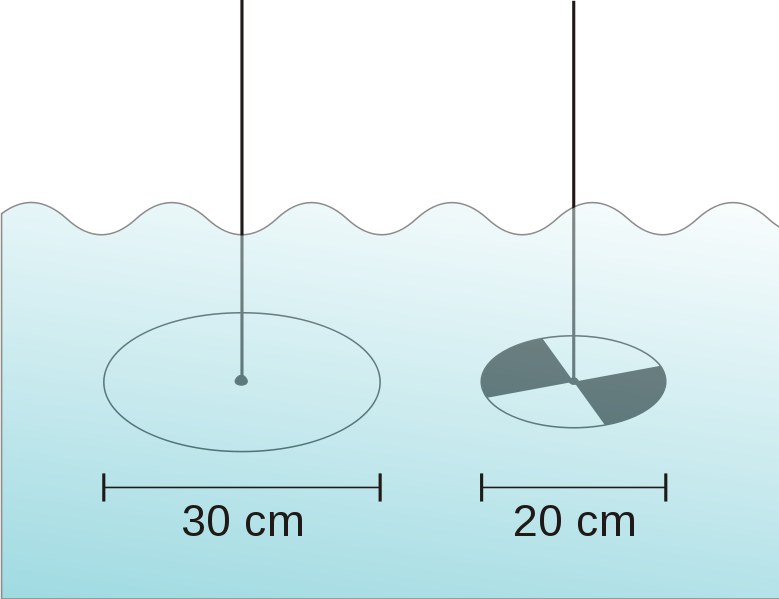 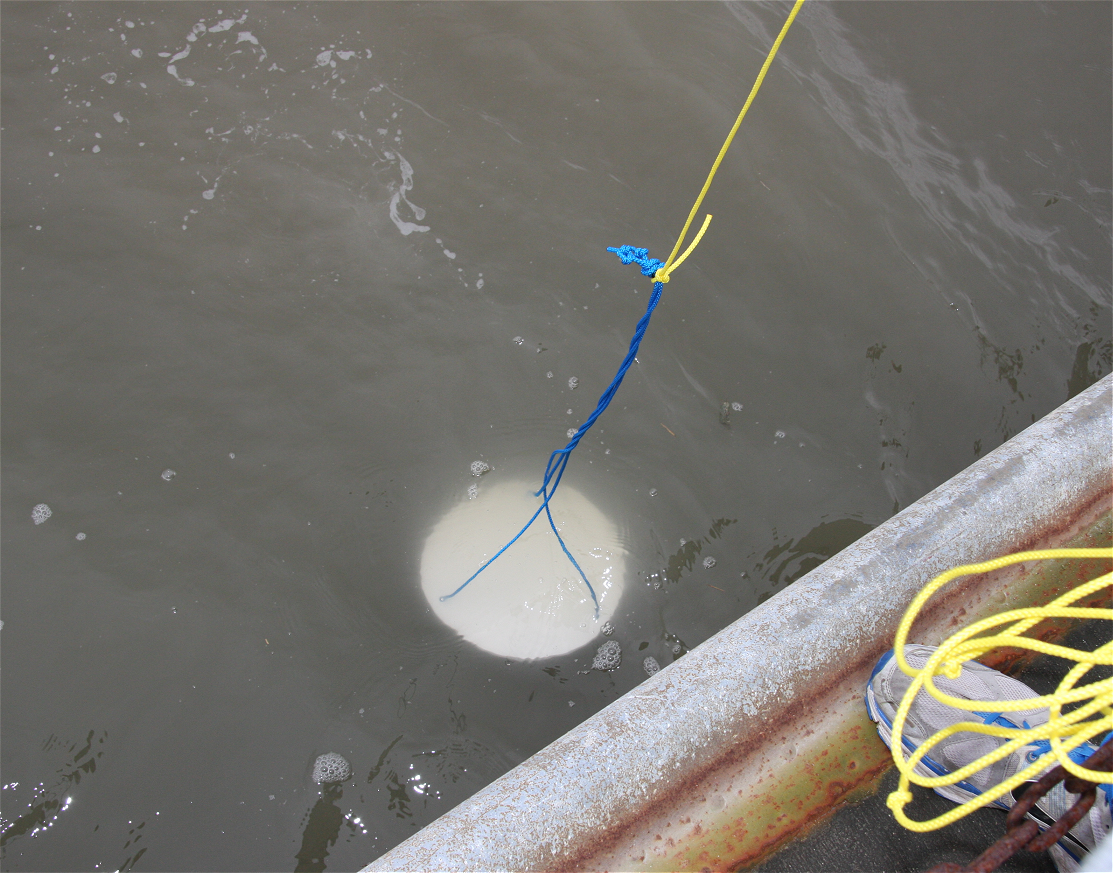 Marine Sensorsysteme
[Speaker Notes: Hier haben Schüler im Rahmen der sog. „Blue Info Days“ Secchi-Scheiben gebaut und Meeresfarbe und Trübung gemessen.]
Arbeitsgruppe Umweltbiochemie
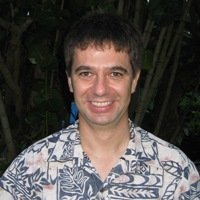 Forschungsschwerpunkte

 Chemische Ökologie

 Marine Naturprodukte und Biodiversität
 Ökotoxikologie
 Mikrobielle Ökologie
Leiter der Arbeitsgruppe:
Prof. Dr. Peter Schupp
Umweltbiochemie
Ökotoxikologie

 u.a. Pestizide
 Antifouling-Anstriche
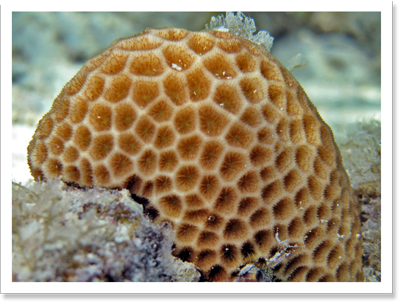 Arbeitsgruppe Umweltbiochemie
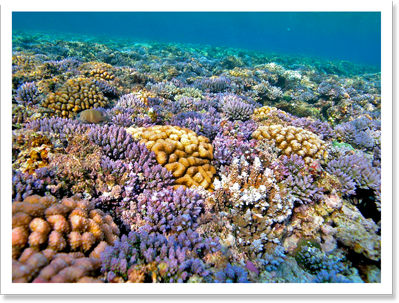 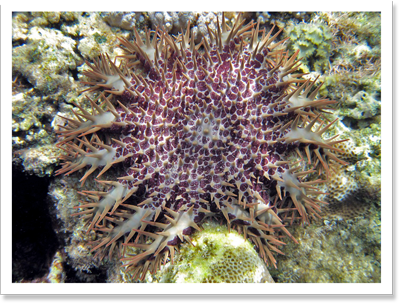 Mirobielle Ökologie

  Assoziationen und  Wechsel-
   wirkungen zwischen Mikro-   organismen und Invertebraten
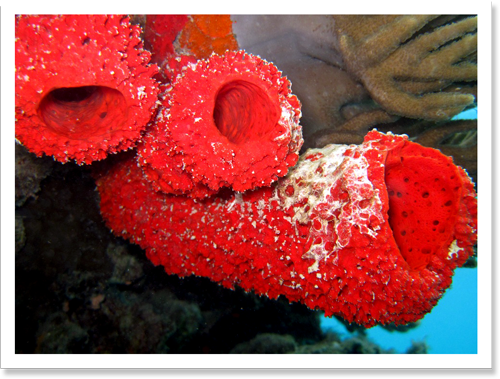 Marine Naturprodukte

 u.a. Medikamente
 Antifouling-Alternativen
Chemische Ökologie

 u.a. Signale Korallenansiedlung
 Acanthaster - Management
Umweltbiochemie
[Speaker Notes: Chemische Ökologie: Welches sind die Signale, die eine Korallenansiedlung auslösen. -  Koordiniert der korallenfressende Seestern Acanthaster plancii seine  konzertierten „Überfälle“ auf Korallenriffe auf chemischem Wege? Wären derartige Signale zum Acanthaster-Management einsetzbar (Vergleich z.B.: Borkenkäferpheromone – Wald). 

Marine Naturprodukte: Substanzen, die bei sessilen Arten auf chemischem Wege dafür sorgen, dass diese nicht von anderen überwachsen werden, haben möglicherweise Potential als Grundlage für Antibiotika, Zytostatika oder Antifouling-Verbindungen (vgl. a. u.: Analgetika).

Mikrobielle Ökologie: Wie fördern/hemmen Mikroorganismen mit invertebraten „Wirtsorganismen“ unmittelbar oder mittelbar?]
Umweltbiochemie
[Speaker Notes: In den Aquarien der AG Umweltbiochemie befindet sich auch eine Kegelschnecke. Diese Schnecken leben räuberisch und ernähren sich von anderen Mollusken oder Fischen. Dazu betäuben und lähmen sie sie mit einem hochwirksamen Giftcocktail. 
Diese Substanzgemische sind u.a. auch für die Wirkstoffforschung interessant, etwa beim Auffinden neuer Schmerzmittel. Auf sensorische Nerven lähmend wirkende Gifte haben ggf. auch Potential zur Schmerzausschaltung. 

Der vorliegende Film (in englischer Sprache) ist ein über das Internet zugänglicher Clip einer anderen Instiitution mit einer fischfressenden Kegelschnecke! Ggf. Schluss weglassen!]
Arbeitsgruppe Meeresoberflächen
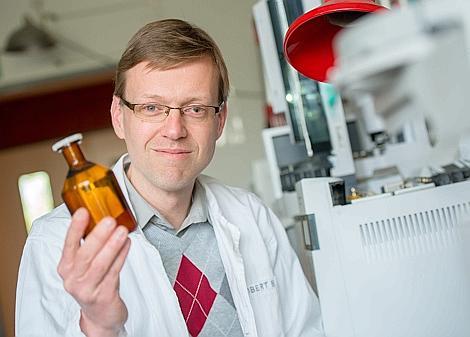 Forschungsschwerpunkte

Biogeochemische Prozesse an der Meeresoberfläche  und der darunter liegenden Wasserschicht (bis ~ 2 Meter Tiefe).
 Wechselwirkungen: Austausch von   Gasen Partikeln und Wärme.

 Photochemie und mikrobielle   Prozesse.

 Interpretation von Fernerkundungs-  daten vor dem Hintergrund der   Erkenntnisse.
Leiter der Arbeitsgruppe:
Dr. Oliver Wurl
MeeresoberflächenERC Grants
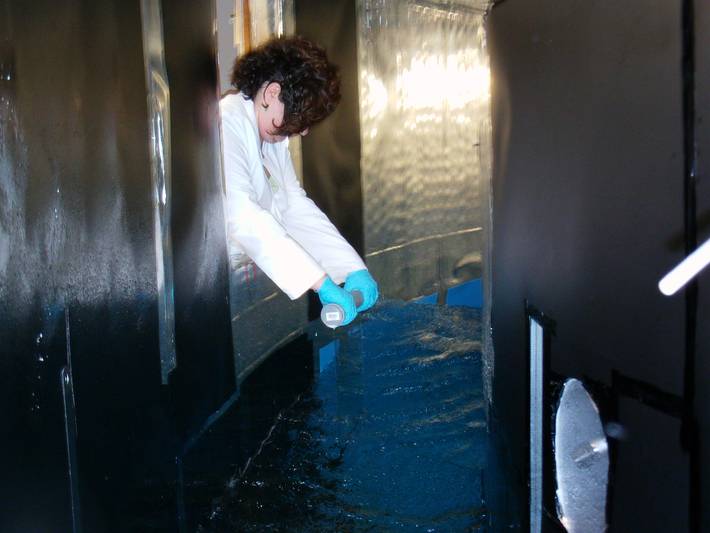 Aelotron-Versuche
Teilnahme an interdisziplinärem Projekt zur Untersuchung von Gasaustauschprozessen Und Biologie der Oberflächen-schicht an der Grenze von Wasser zu Atmosphäre.
MeeresoberflächenERC Grants
[Speaker Notes: INFO Aelotron AG Wurl, gekürzt:
Untersuchungen zur biologischen Zusammensetzung und von Gasaustauchprozessen in der Oberflächenschicht an der Grenze von Wasser zu Atmosphäre. Interdisziplinäres Projekt am „Aeolotron“  an der Universität Heidelberg 
Der Aeolotron ist ein ringförmiger Wind-Wellen-Kanal. Er ermöglicht die Simulation von Wellenbewegung unter kontrollierten Windbedingungen ermöglicht. Zur Füllung des Kanals wurden 20.000 Liter Meerwasser aus dem Nordatlantik mit einer Tanklastzug angeliefert. 
Eine Glasplatte wird vertikal zur Wasseroberfläche eingetaucht, um die Oberflächenschicht bei verschiedenen Windgeschwindigkeiten zu beproben. Dabei bleibt der Oberflächenfilm haften und wird in einem Gefäß gesammelt.  Um die Eigenschaften von Oberflächenfilmwasser mit denen des Bulkwassers  (?) zu vergleichen, wurden auch von letzterem Proben für jede Windgeschwindigkeit genommen. 
Der Oberflächenfilm ist angereichert mit organischen Molekülen, z.B. Kohlenhydrate, Fettsäuren und Proteine. Er formt ein Habitat für Bakterien und andere Mikroben, die diese Substanzen verwerten können. Konzentrationsmessungen von Oberflächentensiden und Oberflächenspannung unter dem Einfluss verschiedener Windstärken wurden daher ebenfalls durchgeführt.]
Ausgedehnte Wattgebiete prägen den südlichen Rand der Nordsee.
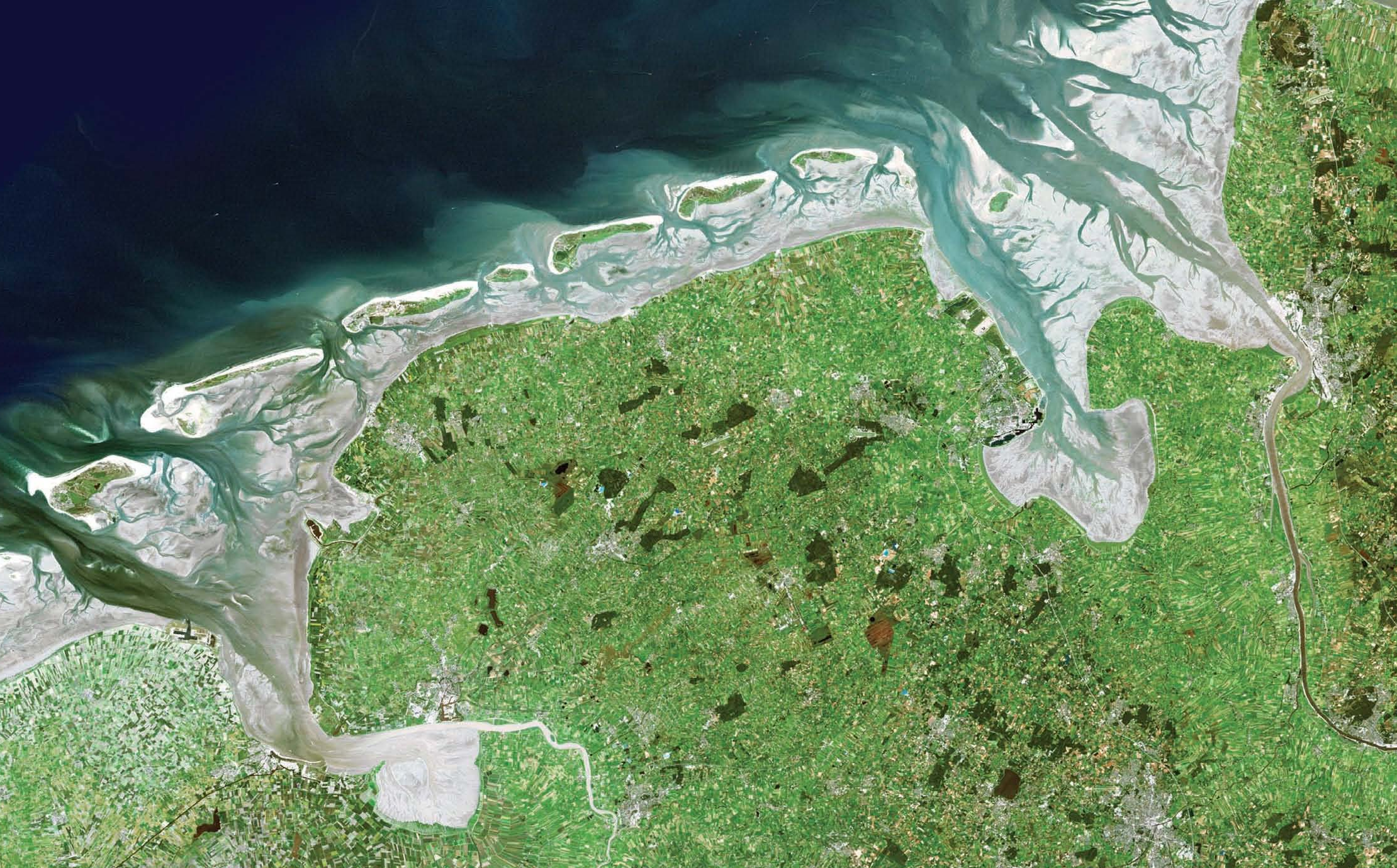 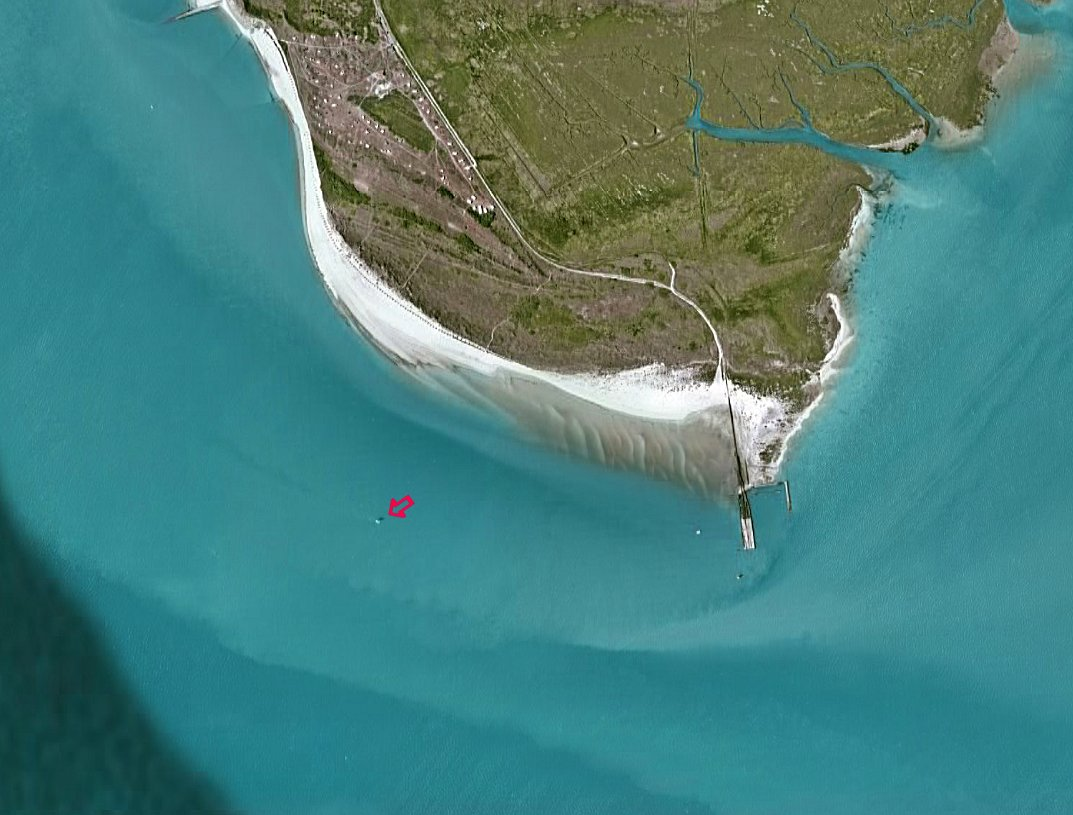 [Speaker Notes: Zur Untersuchung vor allem der biogeochemischen Zusammenhänge wurde in der Otzumer Balje (Ein-/Auslass Gezeitenstrom) nahe der Südwestspitze Spiekeroogs  2002 eine Dauermessstation errichtet.]
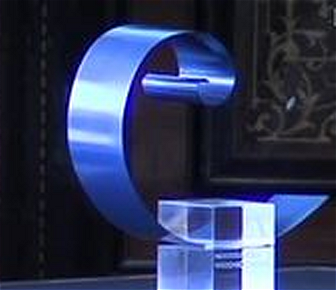 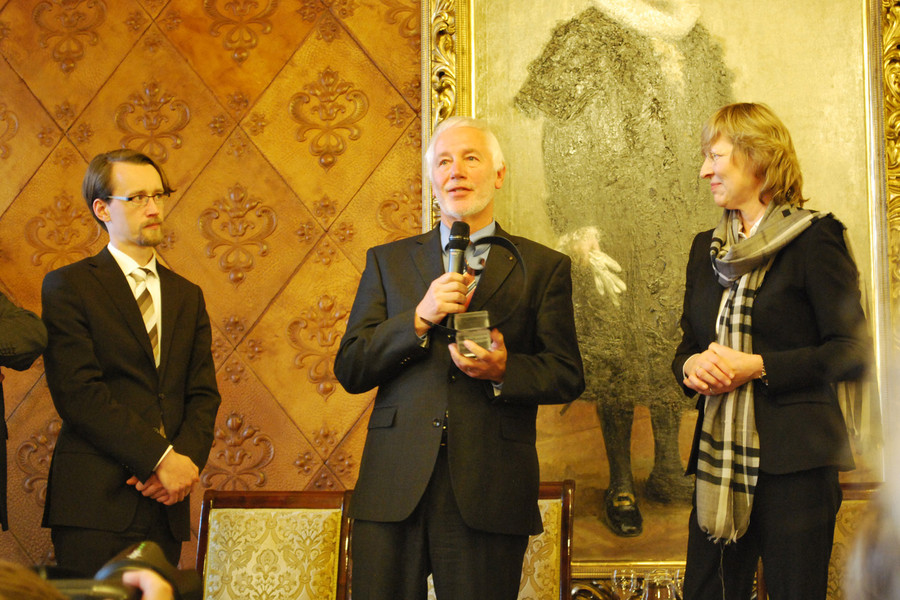 [Speaker Notes: Verleihung des ersten Norddeutschen Wissenschaftspreises an den den damaligen Direktor des ICBM Jürgen Rullkötter als Sprecher der Forschergruppe Biogeochemie des Watts. Im Rahmen des überwiegend DFG-finanzierten Projekts wurde die Dauermessstation an der Südwestspitze Spiekeroogs errichtet.]
Die Dauermessstation im Südwesten Spiekeroogs
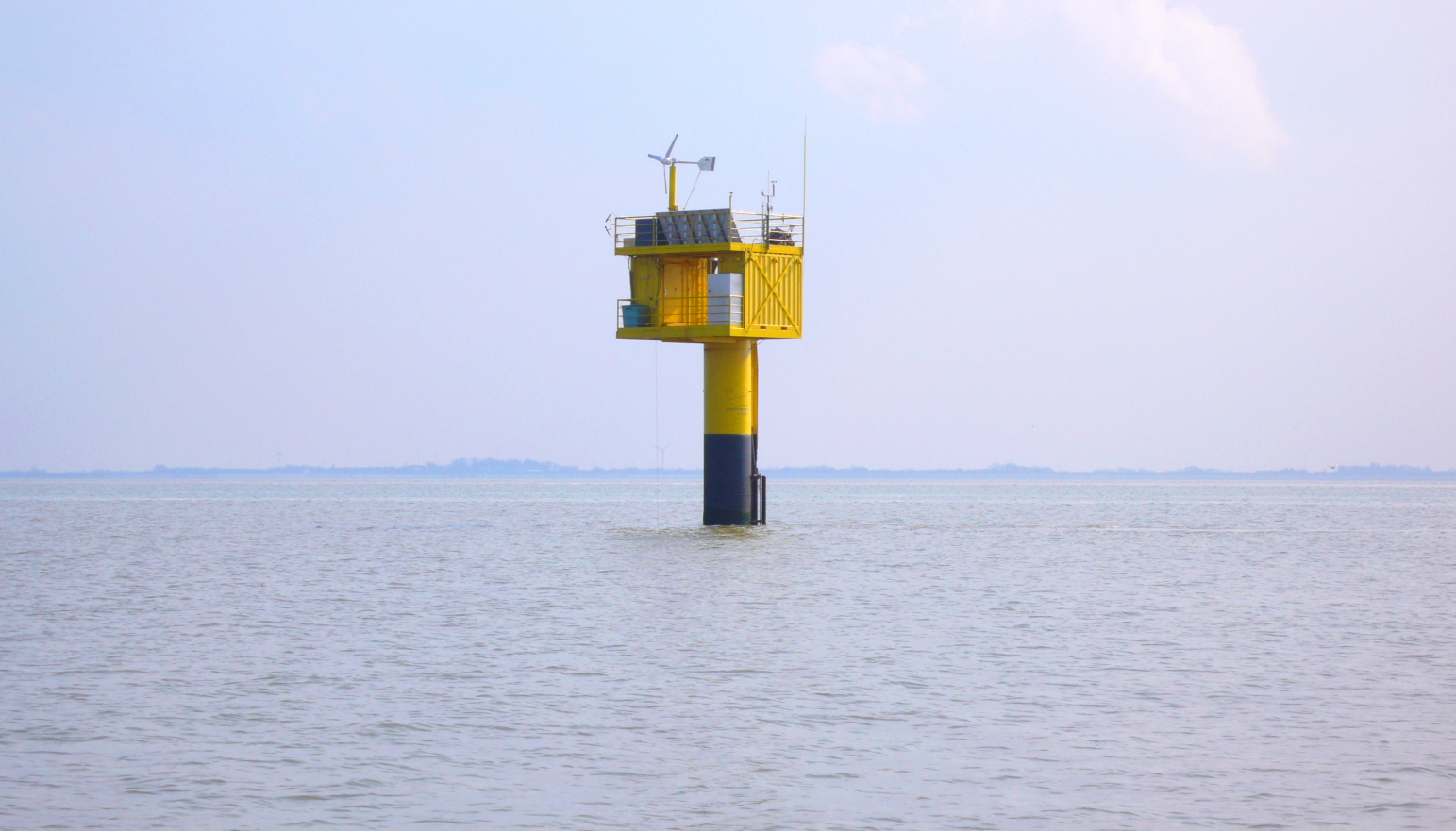 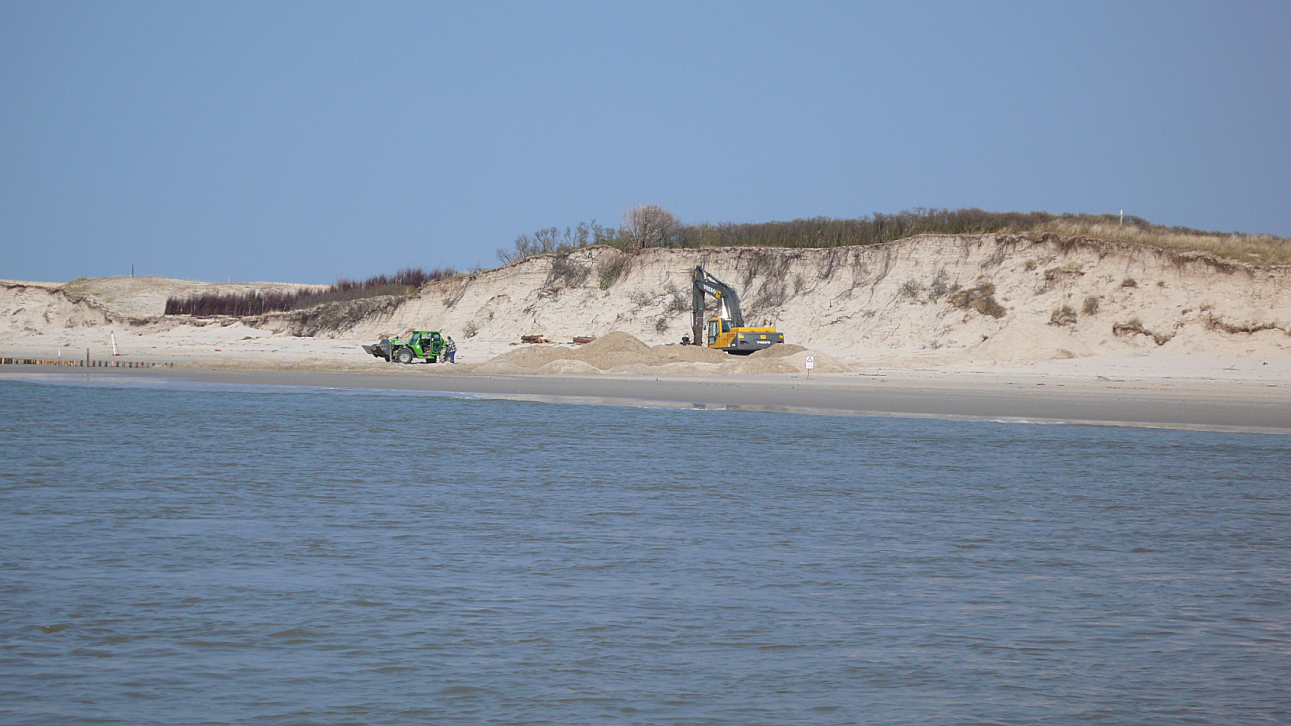 Ein grundlegendes Verständnis physikalischer, chemischer und biologischer Wechselwirkungen in diesem Küstenbereich fehlt trotz zahlreicher Untersuchungen.
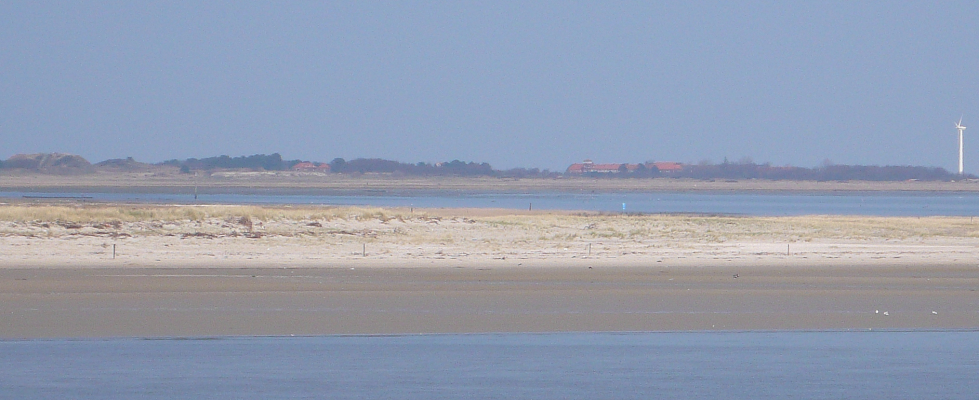 Daher wurde die seit dem Jahr 2001 von der Deutschen Forschungsgemeinschaft geförderte Forschergruppe BioGeoChemie des Watts ins Leben gerufen.
Sie stand unter Federführung des ICBM und arbeitete bis 2009. Ihr zentrales Forschungsgerät war die weithin sichtbare Langzeitmessstation im Seegatt südwestlich von Spiekeroog.
[Speaker Notes: S.a. Folientext. Die Dauermessstation misst meteorologische Daten:
Einstrahlung aus dem Himmel, Reflexion von der Meeresoberfläche, Luftfeuchtigkeit und –temperatur, Windgeschwindigkeit und Richtung.
Sie pumpt regelmäßig geringe Wassermengen ins innere zur Analytik: Bestimmung von Nährstoffen: Ammonium, Nitrat, Nitrit, Phosphat, Silikat. Neben Chlorophyll werden darüber hinaus Eine Reihe von Spurenstoffen und Gasen bestimmt. Mit einem Ausleger (außerhalb der von der Station verursachten Störungen) sind mit einem Acoustic Doppler Current Profiler (ADCP) Messungen von Strömungsgeschwindigkeiten und –richtungen in 30 cm Tiefensegmenten sowie von Wellenhöhen möglich.]
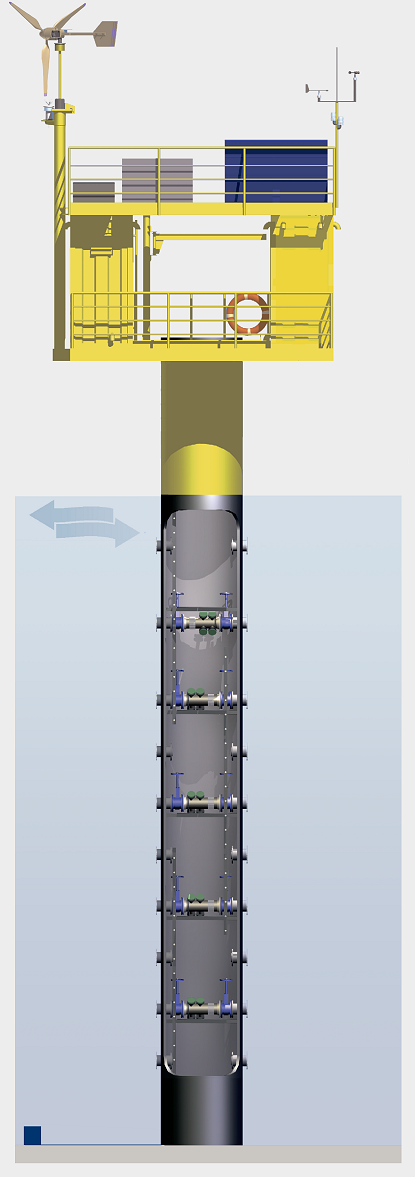 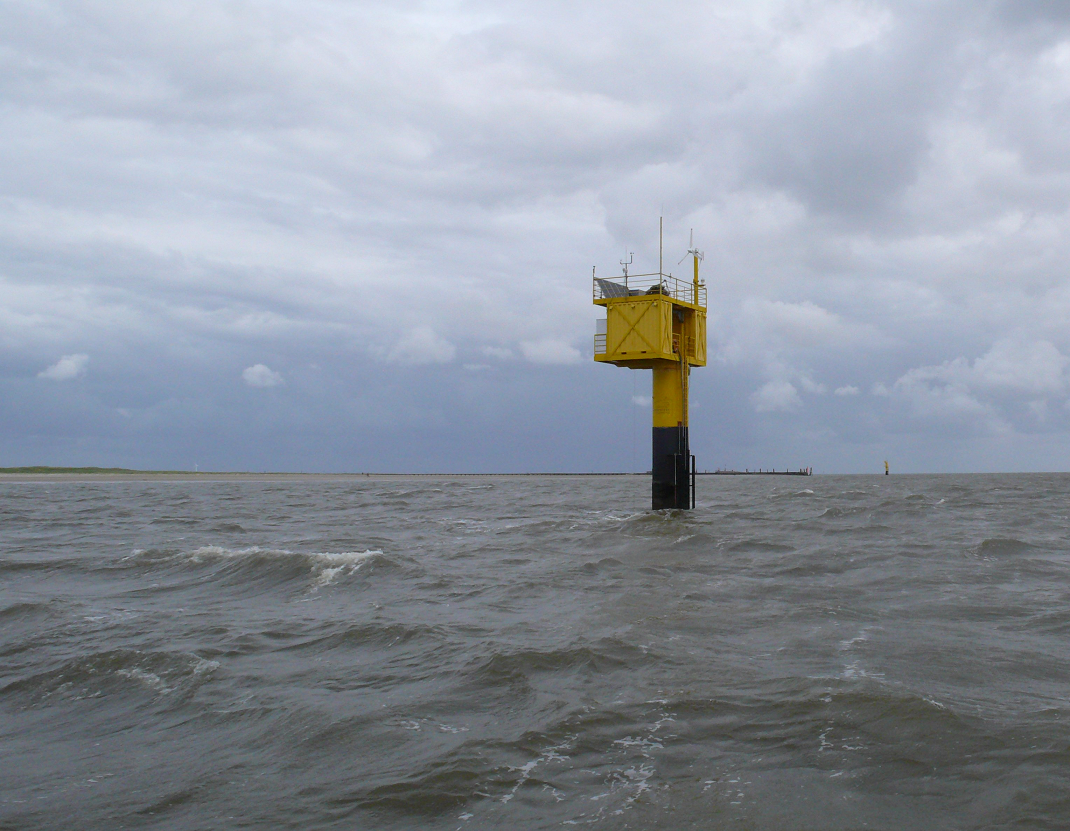 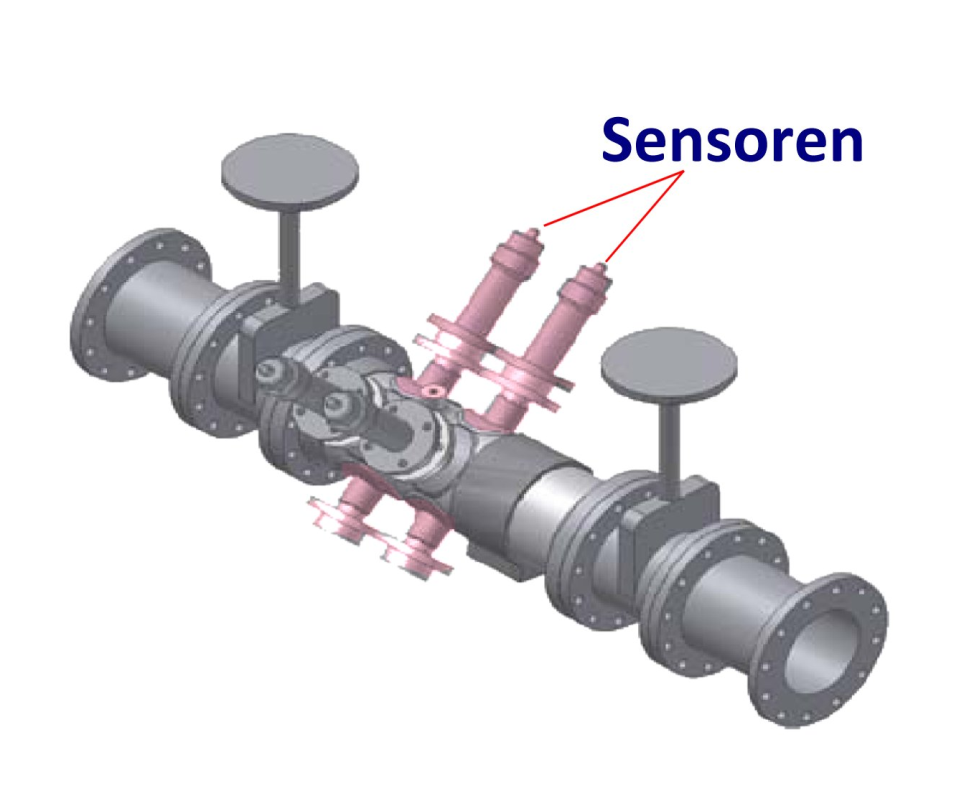 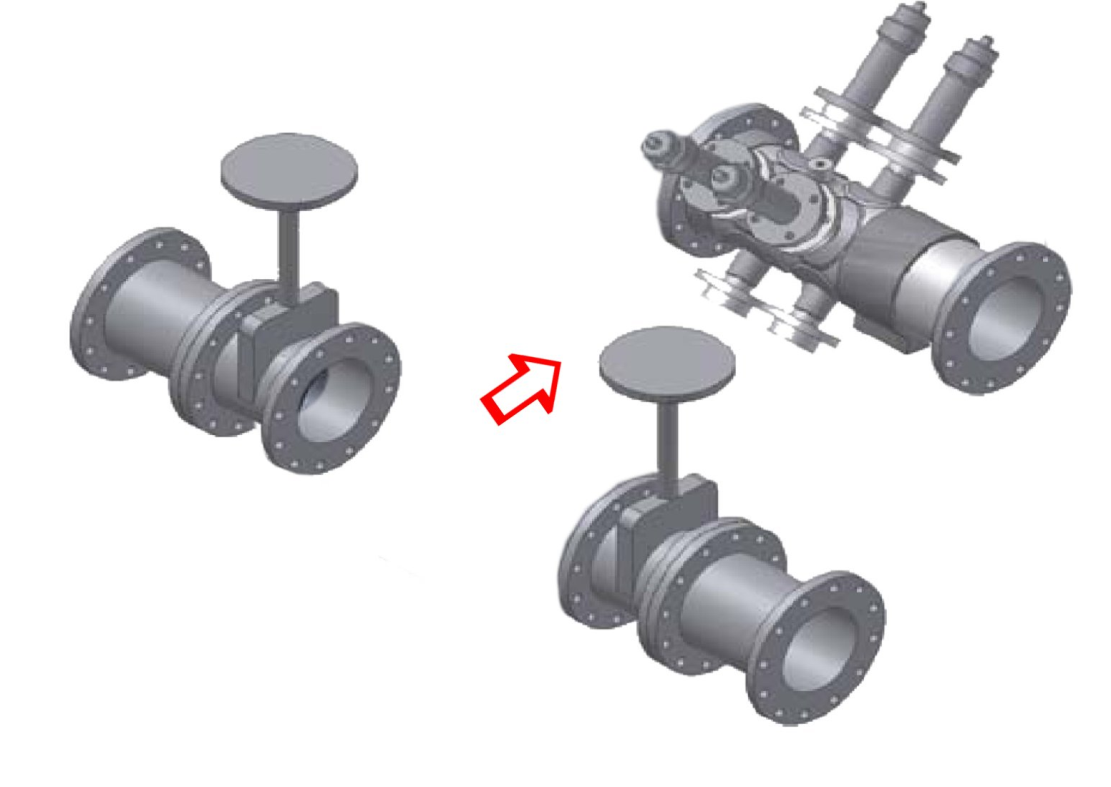 [Speaker Notes: Messsensorik im Innern der Stationen: Immer fünf Röhren in unterschiedlichen Tiefenstufen sind gleichzeitig aktiv. Sie messen Druck, Temperatur und Leitfähigkeit. Aus beiden letztgenannten Werten lässt sich der Salzgehalt des Meerwassers ermitteln (schwankt in Abhängigkeit von den Gezeiten und Witterungsbedingungen).
Die Messröhren können zur Beseitigung von Biofouling entnommen werden.]
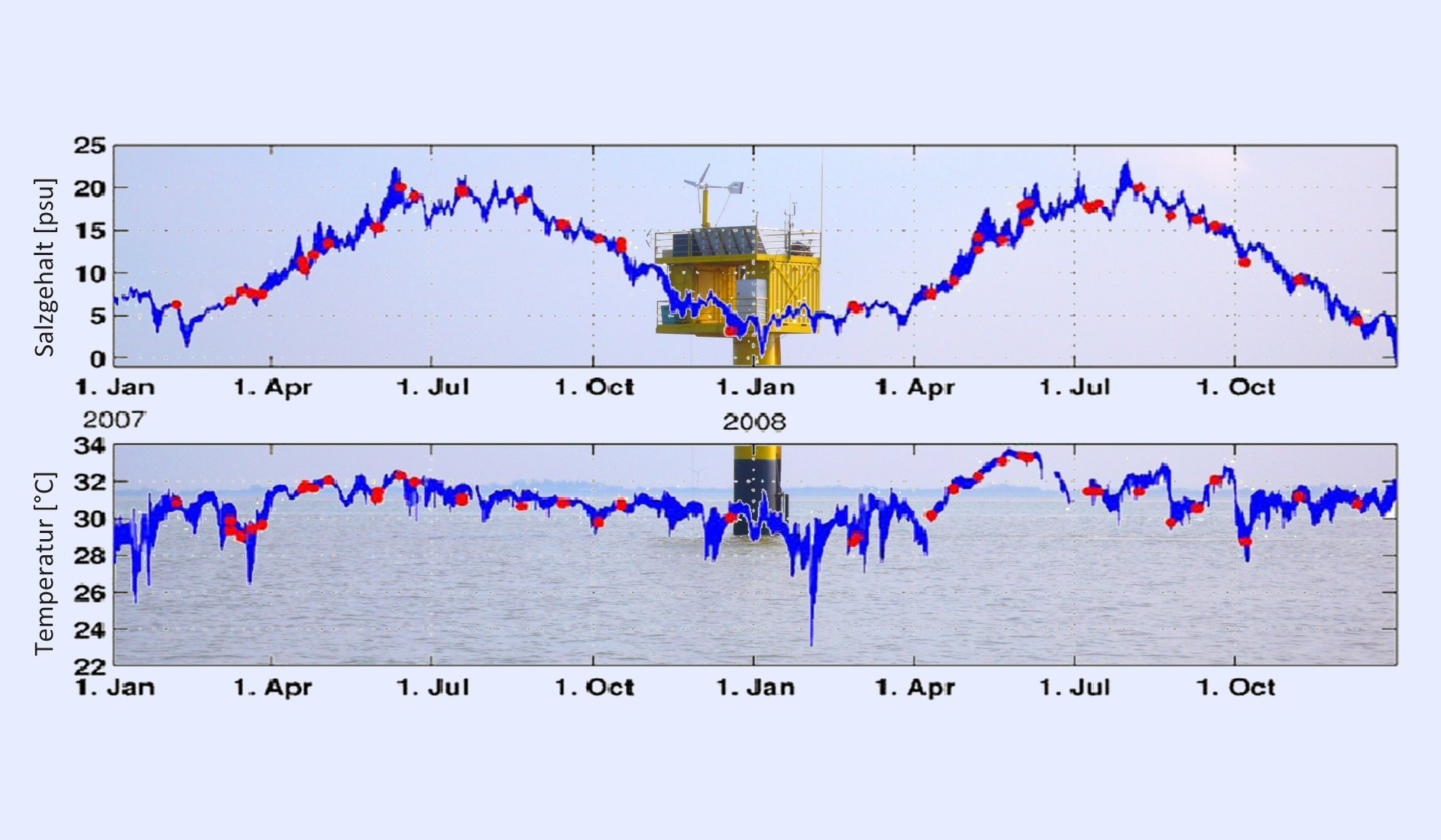 Marine Sensorsysteme
[Speaker Notes: Messreihe für Temperatur und Salzgehalt für das Jahr 2007.]
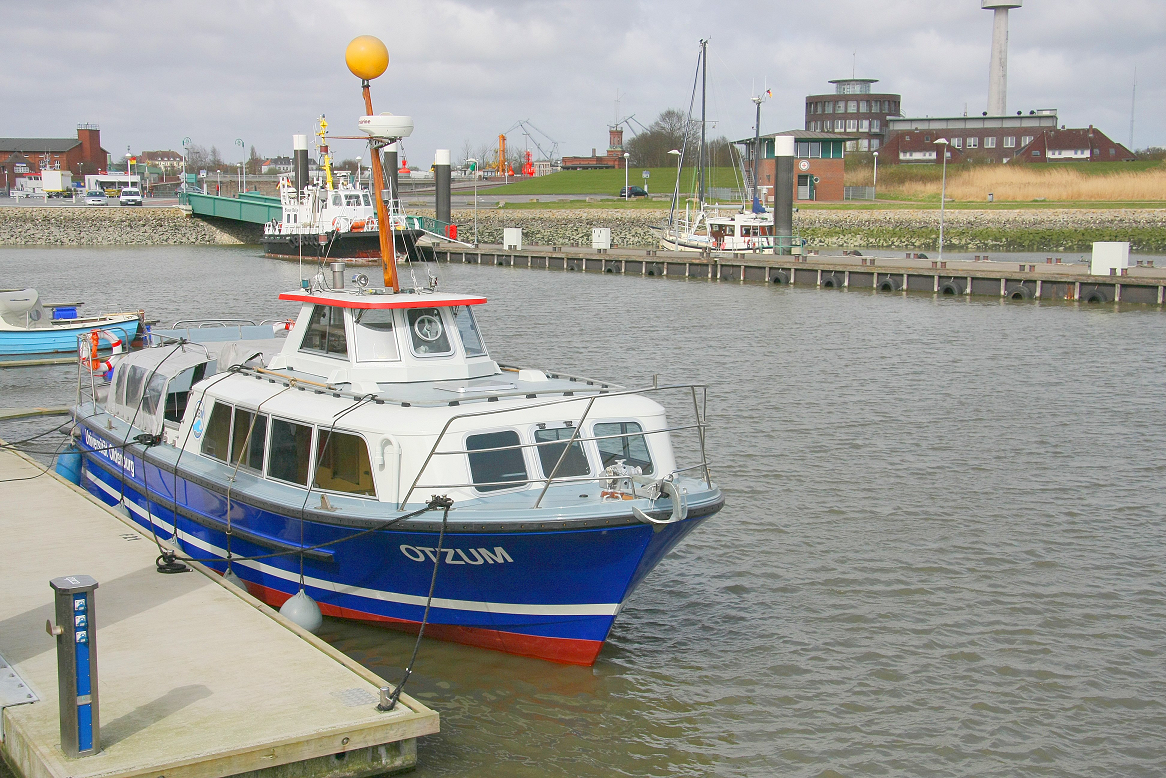 Leiter der Arbeitsgruppe:
Wird 2008 eingesetzt.
Zukünftige Entwicklung
[Speaker Notes: Eines der flachwassergängigen Forschungsboote des ICBM: die 13 Mter lange OTZUM. Sie fungiert als Labor und Unterrichtsraum und erfüllt damit Ansprüche in Forschung und Lehre. Sie verfügt über einen zentralen „Moonpool“ zur Ausbringung von Messsensorik.]
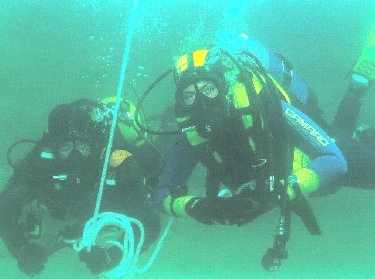 Die Forschungstaucher am ICBM
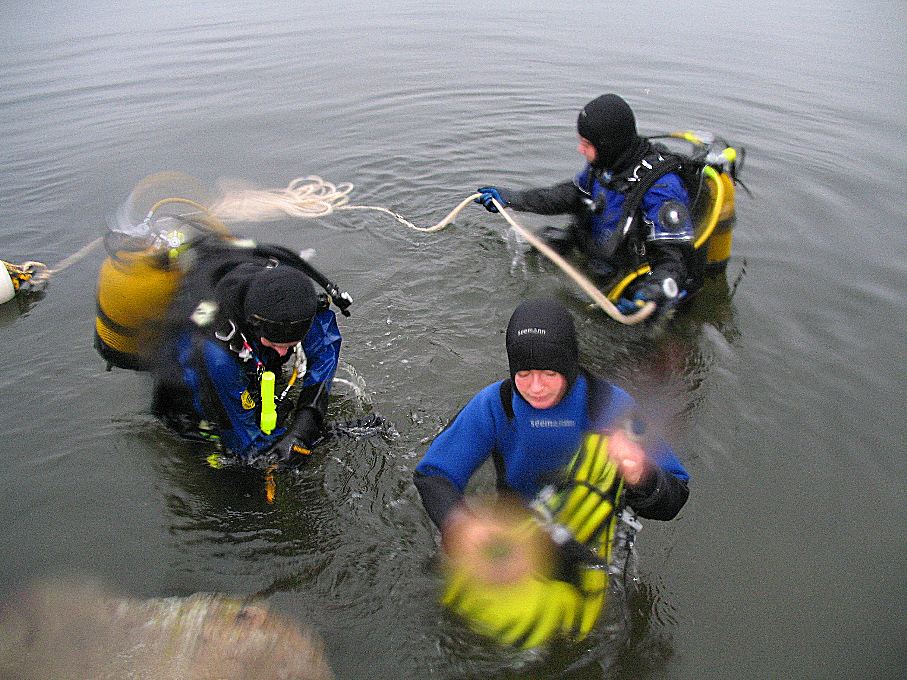 Neben den Ausbildungsmöglichkeiten in Oldenburg verfügt die Forschungstaucher-gruppe der Universität durch ICBM-TERRAMARE über einen idealen Stützpunkt mit Freigewässerzugang, etwa zum Banter See oder Jadebusen, um das Ausbildungs-angebot unter praxisnahen Bedingungen abzurunden.
Forschungstaucher
[Speaker Notes: s. Folie]
Die Forschungstaucher am ICBM
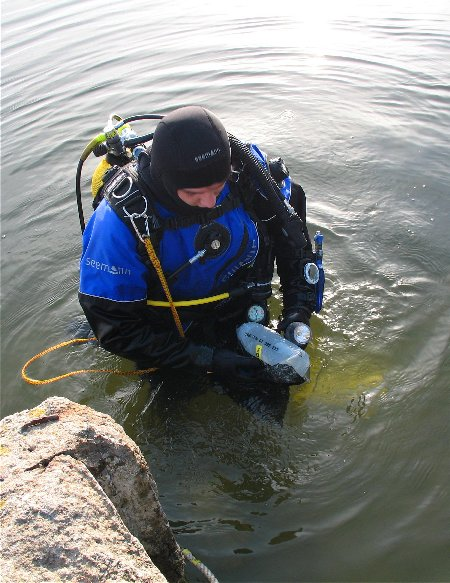 Die Universität Oldenburg ist die einzige niedersächsische Ausbildungsstätte für das Forschungstauchen.
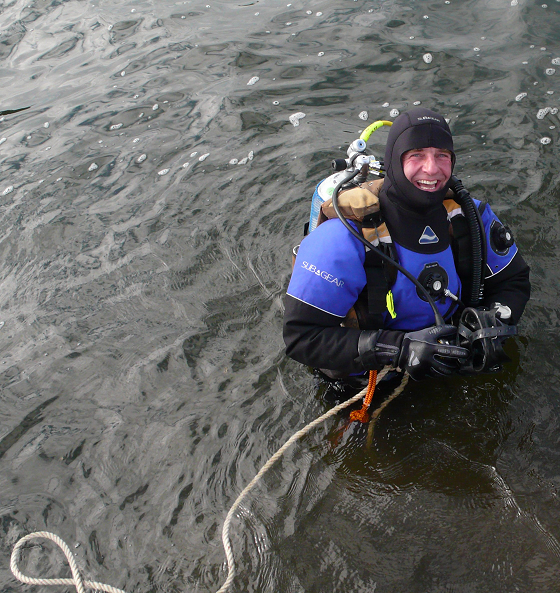 Forschungstaucher
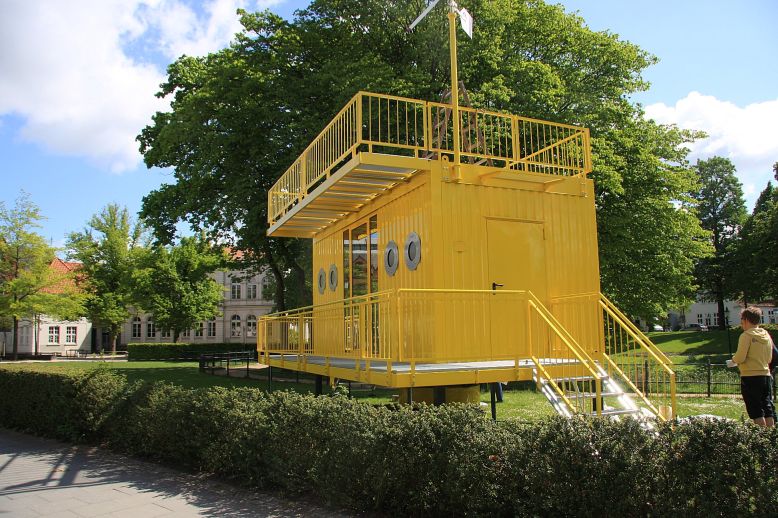 [Speaker Notes: Öffentlichkeitssarbeit: Das ICBM stellt seine Forschung auch allgemeinverständlich in der Öffentlichkeit dar. Hierzu u.a. benutzt:
Nachbau der Dauermessstation zu Ausstellungszwecken, erstmalig eingesetzt bei „Oldenburg – Stadt der Wissenschaft 2009“. Danach mehrfach bei Touren auf der Ostfriesischen Halbinsel und zu Einzelveranstaltungen (Z.B. Ol, H) in der Öffentlichkeitsarbeit verwendet.]
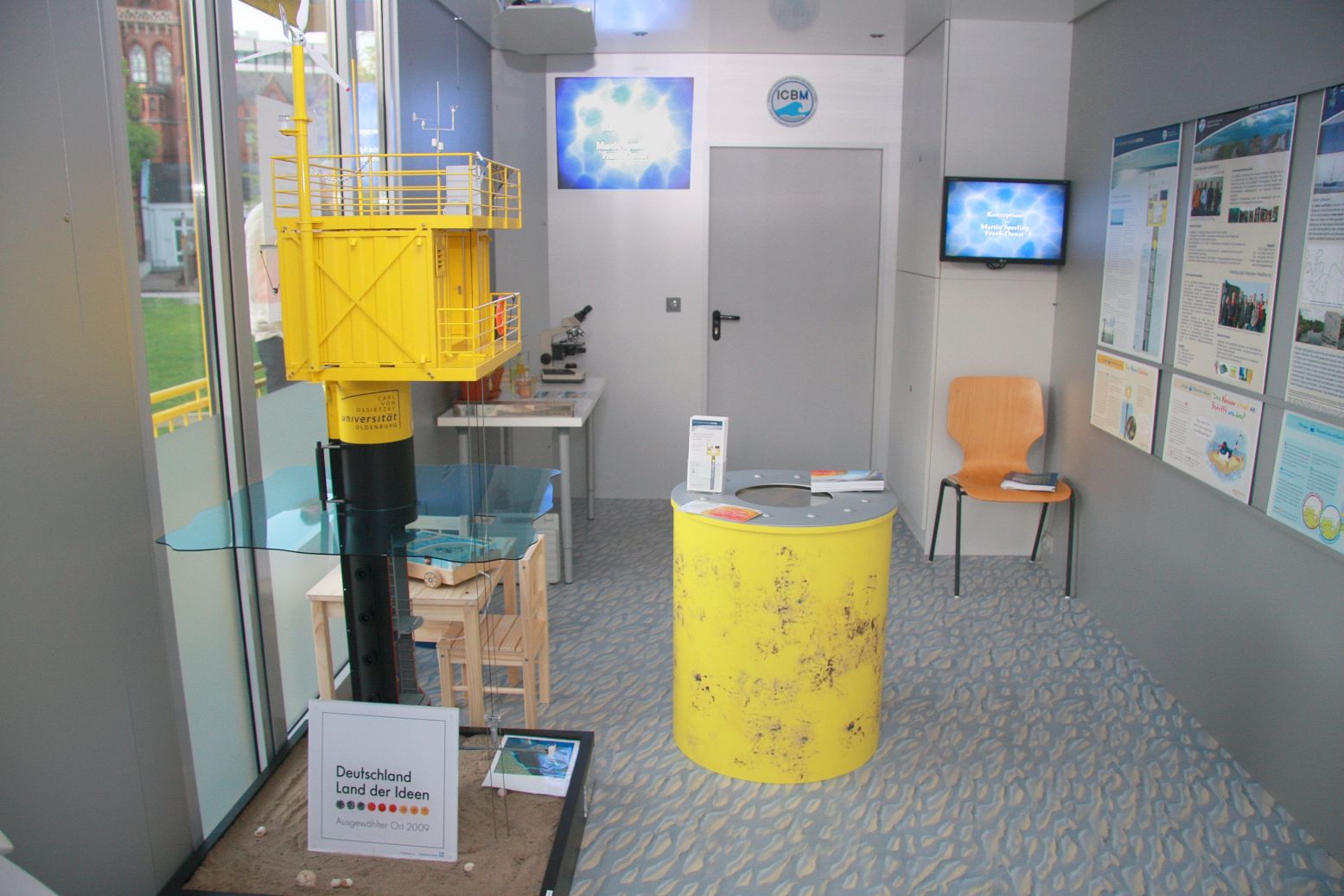 [Speaker Notes: Blick ins Innere des Messtationsnachbaus.]
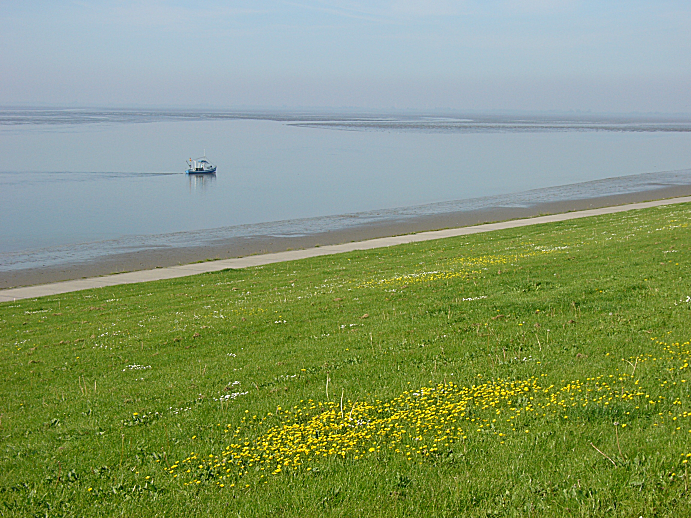 Vielen Dank für Ihre Aufmerksamkeit ...
Ende